You are What You Eat!
Objective:  To learn the various types of organisms within an ecosystem
Bell work:  2/28/19  Write words & definitions & give an example---page 71 ISN
1.  DEFINE and give an EXAMPLE for: 
a.  Herbivore
b.  Carnivore
c.  Omnivore
d.  Decomposer 
2.  Compare an autotroph with a heterotroph.
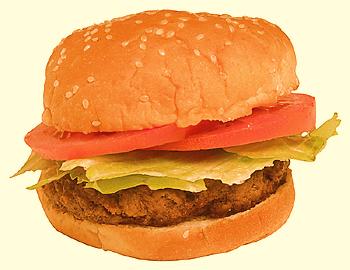 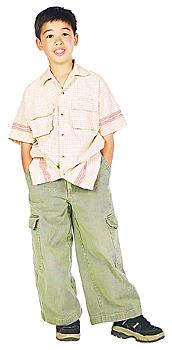 plant eater  (Ex:  Deer)
meat eater  (Ex:  Wolf)
eats both plants and animals (Ex. Bear)
breaks down dead material (Ex. Flies)
- Autotrophs (producers) make their own food
- Heterotrophs (consumers) can’t make their own food so they must eat it
© Getting Nerdy, LLC
There are two types of organisms – those that can make their own food, and those that get their food from other sources.
1.  Producers/Autotrophs:  get their energy from the SUN through the process of photosynthesis.
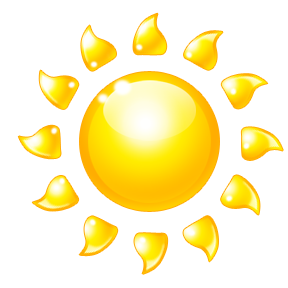 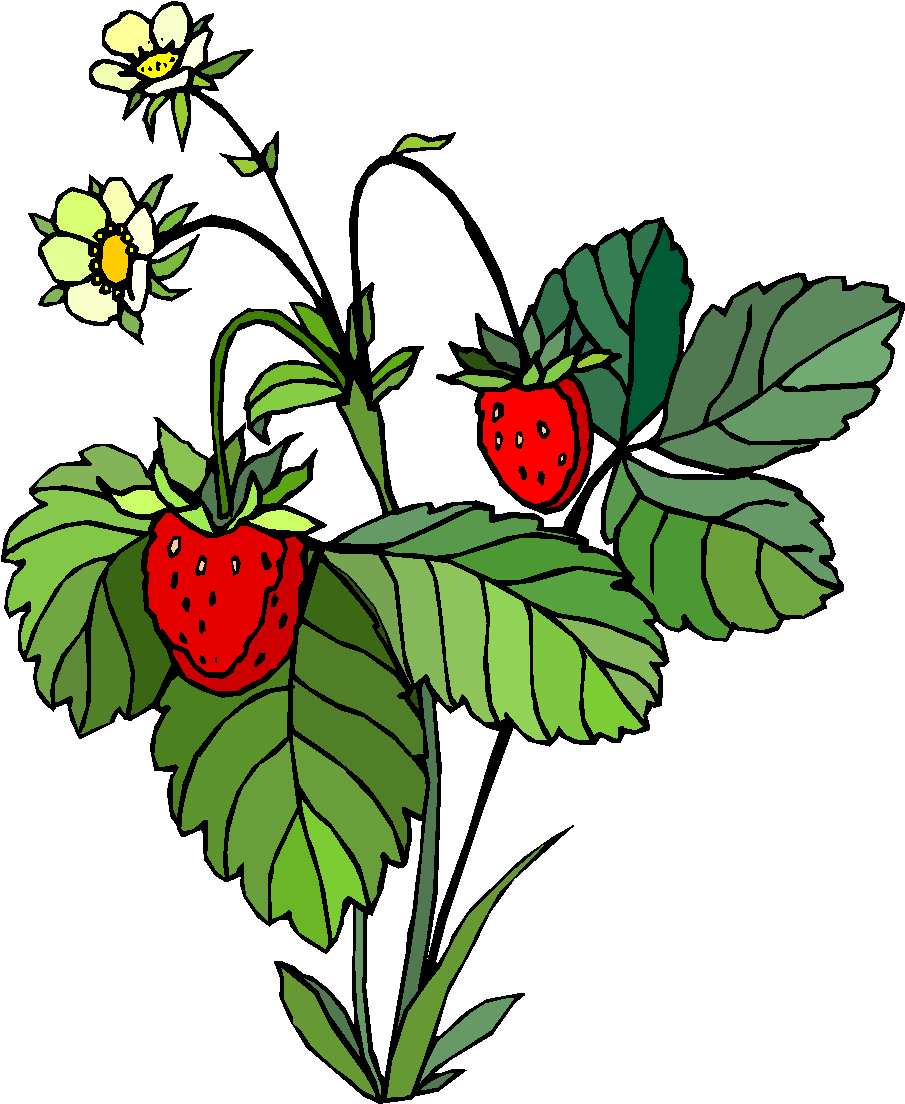 Sunlight
Carbon Dioxide
Enters Stomata (tiny holes) in leaves
Oxygen
Exits Stomata
Glucose Sugar
Stored
Water
Enters through Roots
© Getting Nerdy, LLC
Consumers/Heterotrophs:  get their food from other sources.  There are 3 types: 
Herbivores:  eat only plants
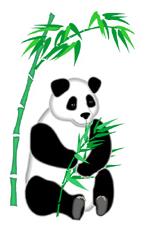 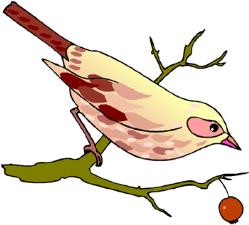 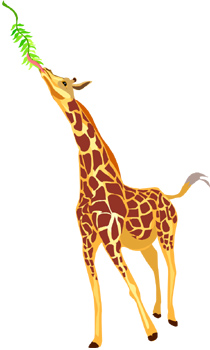 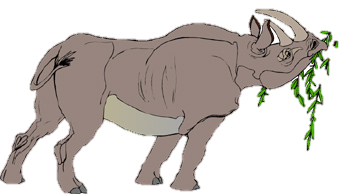 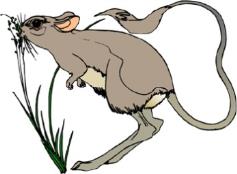 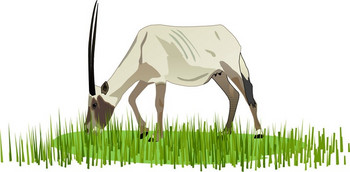 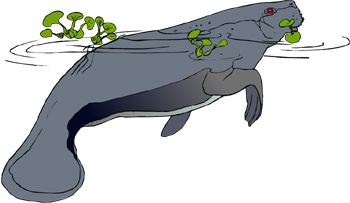 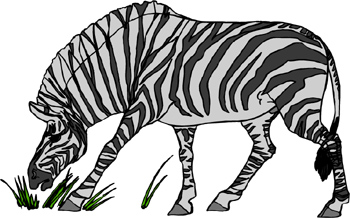 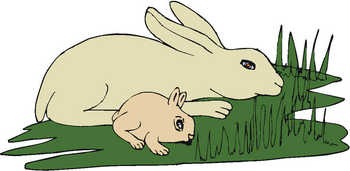 © Getting Nerdy, LLC
Carnivores:  eat only animals
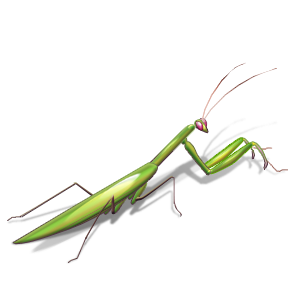 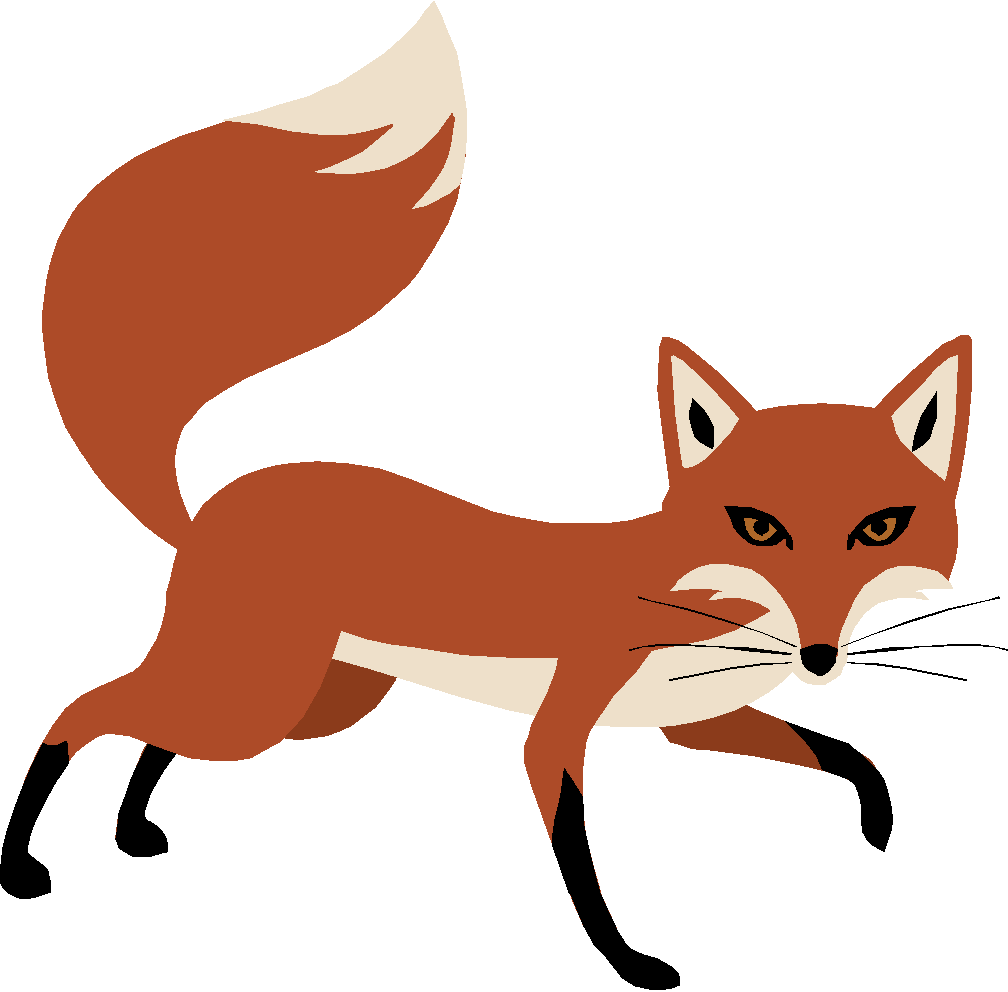 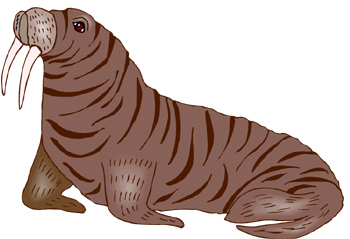 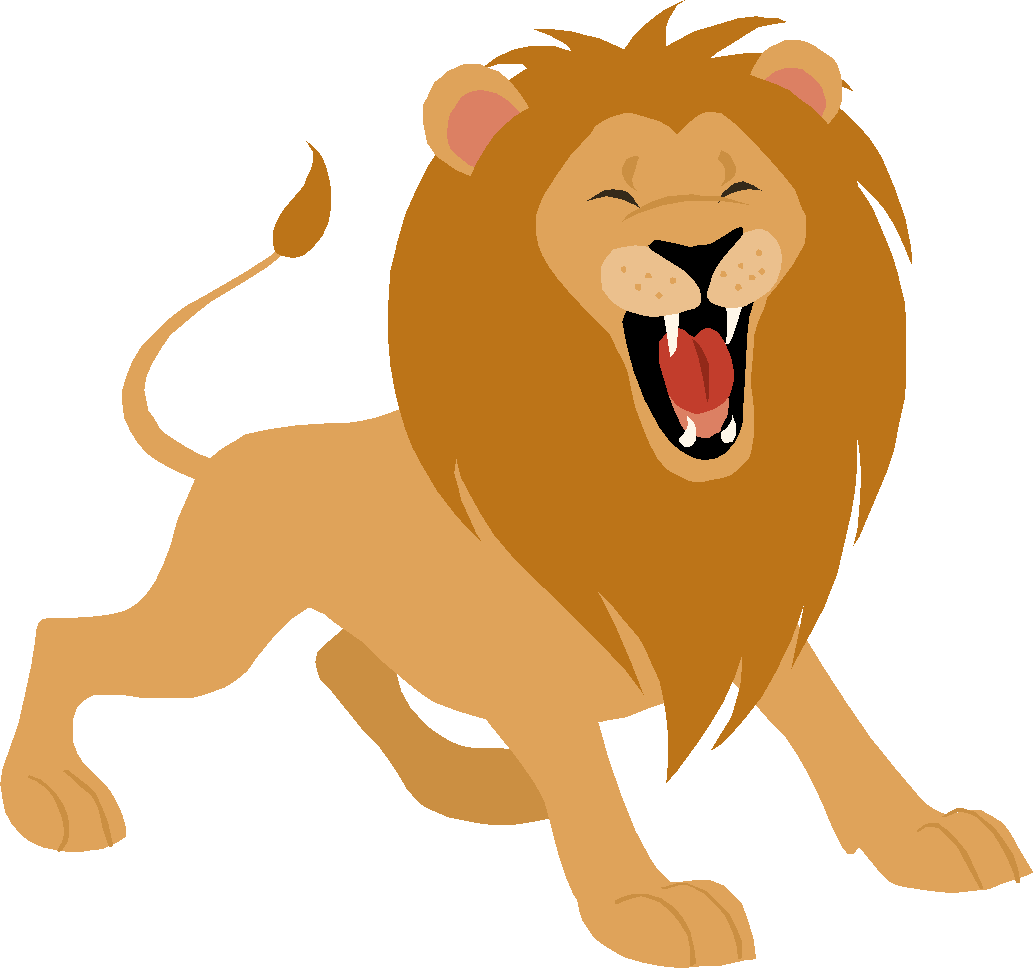 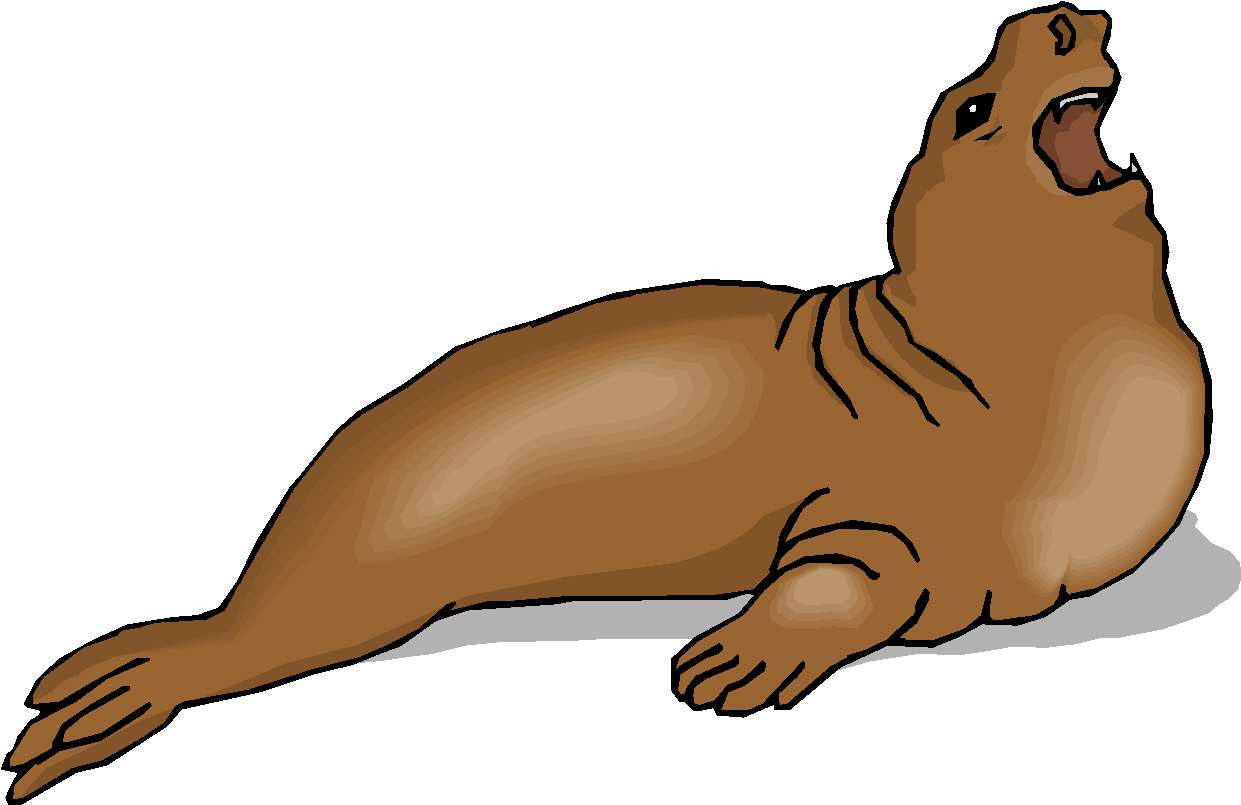 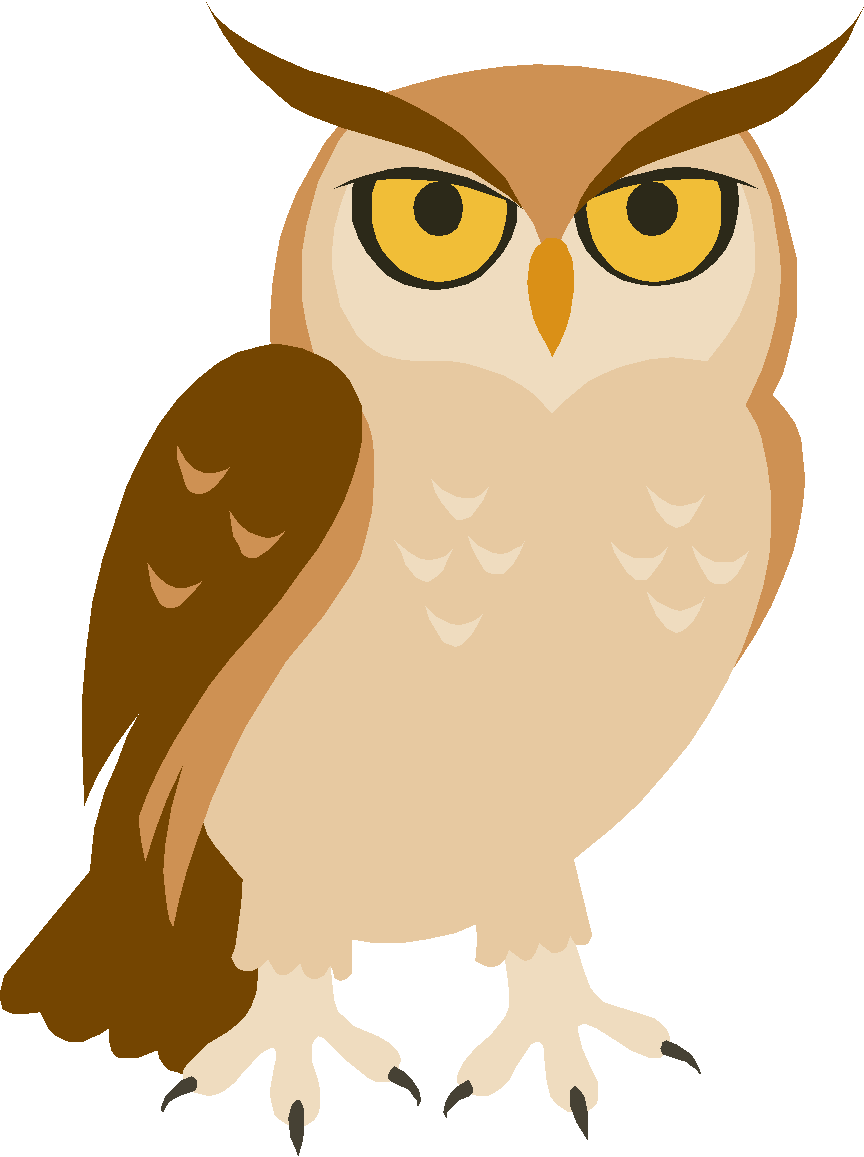 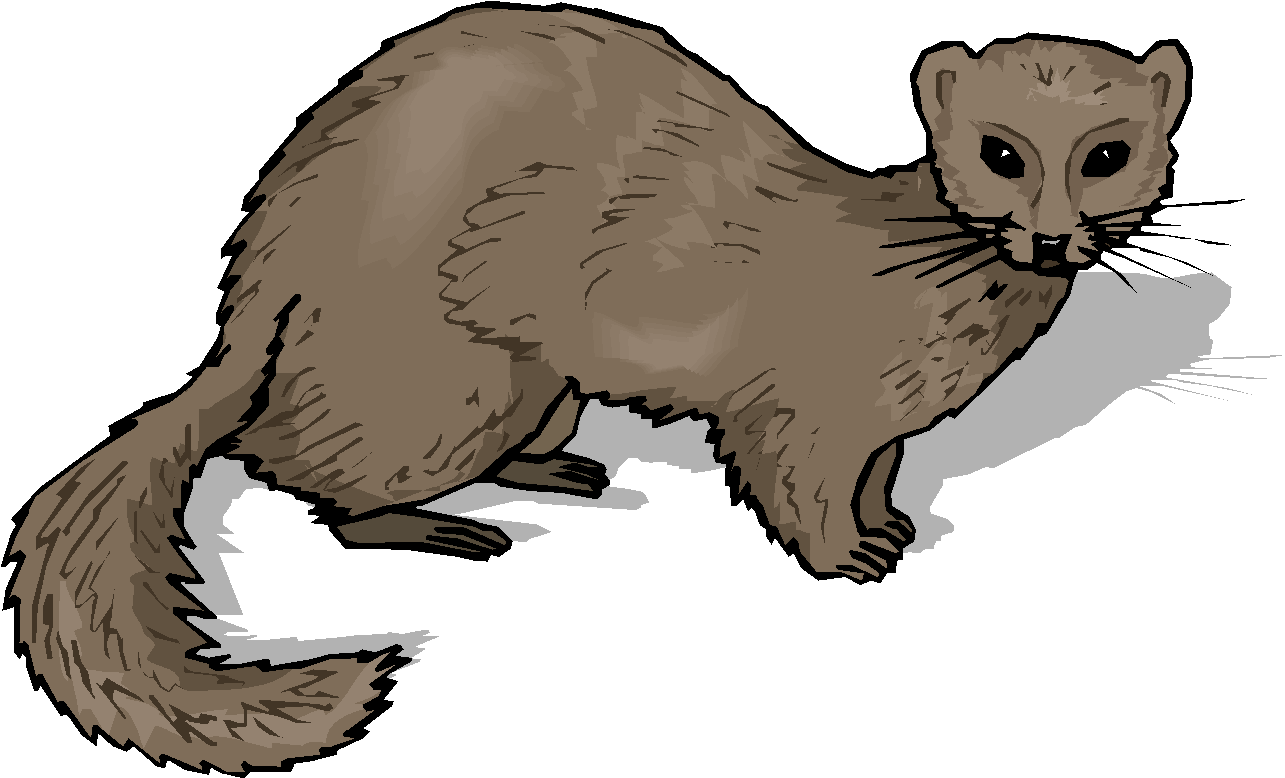 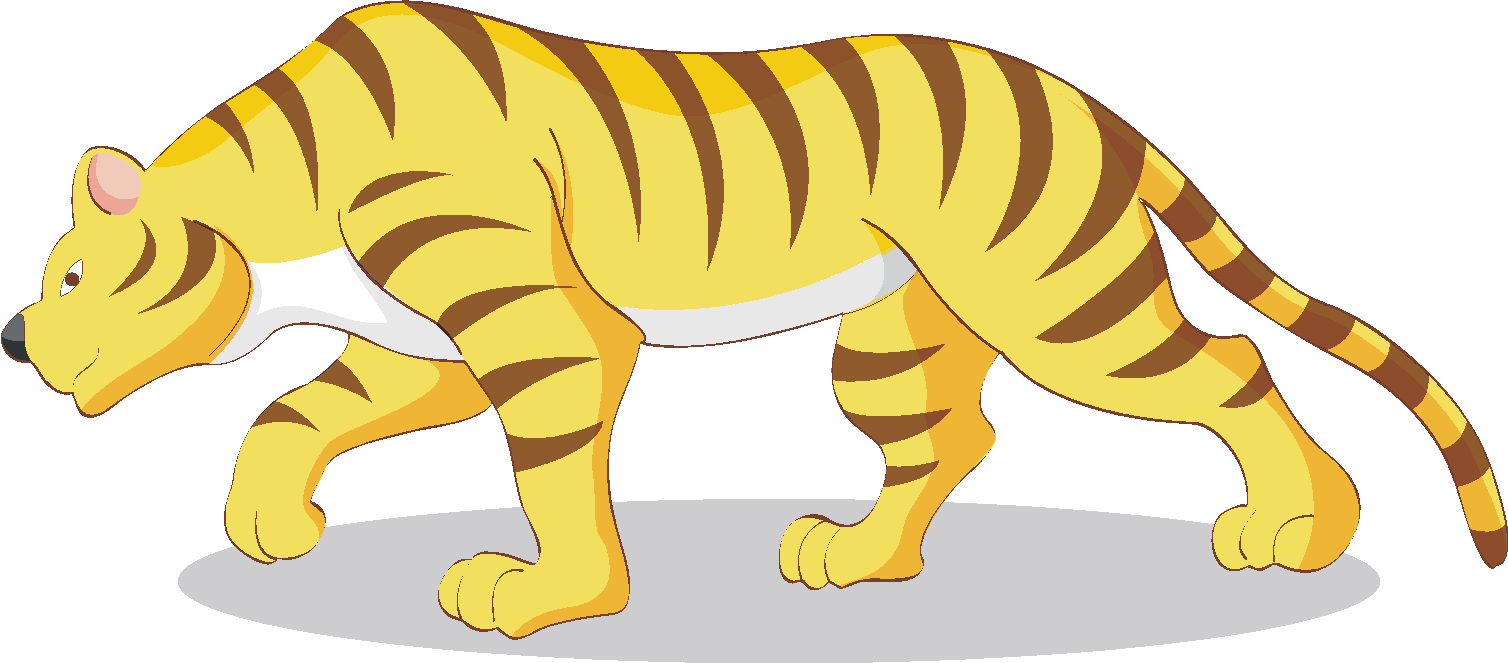 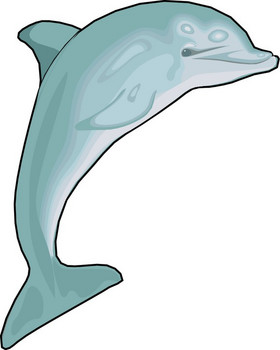 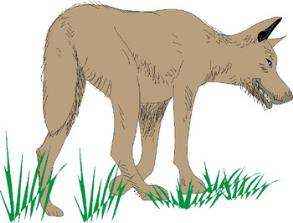 © Getting Nerdy, LLC
Omnivores:  eats BOTH plants & animals
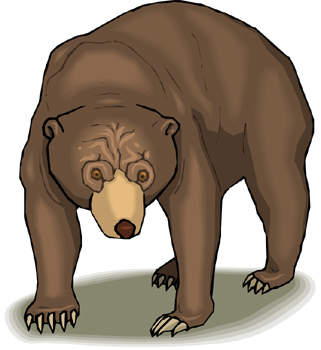 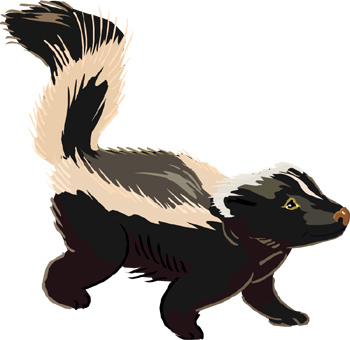 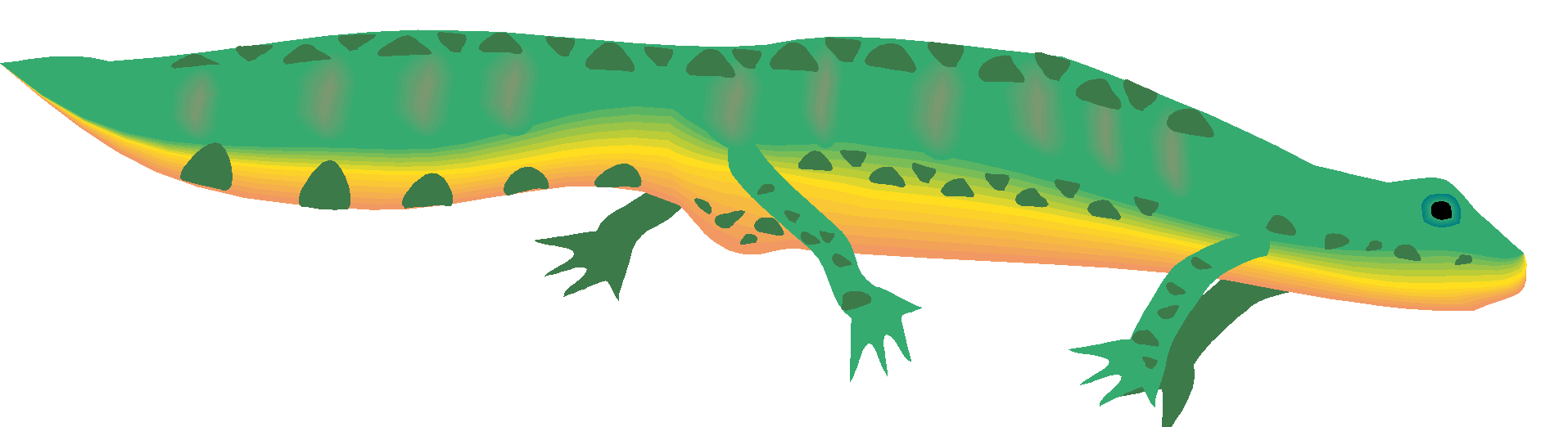 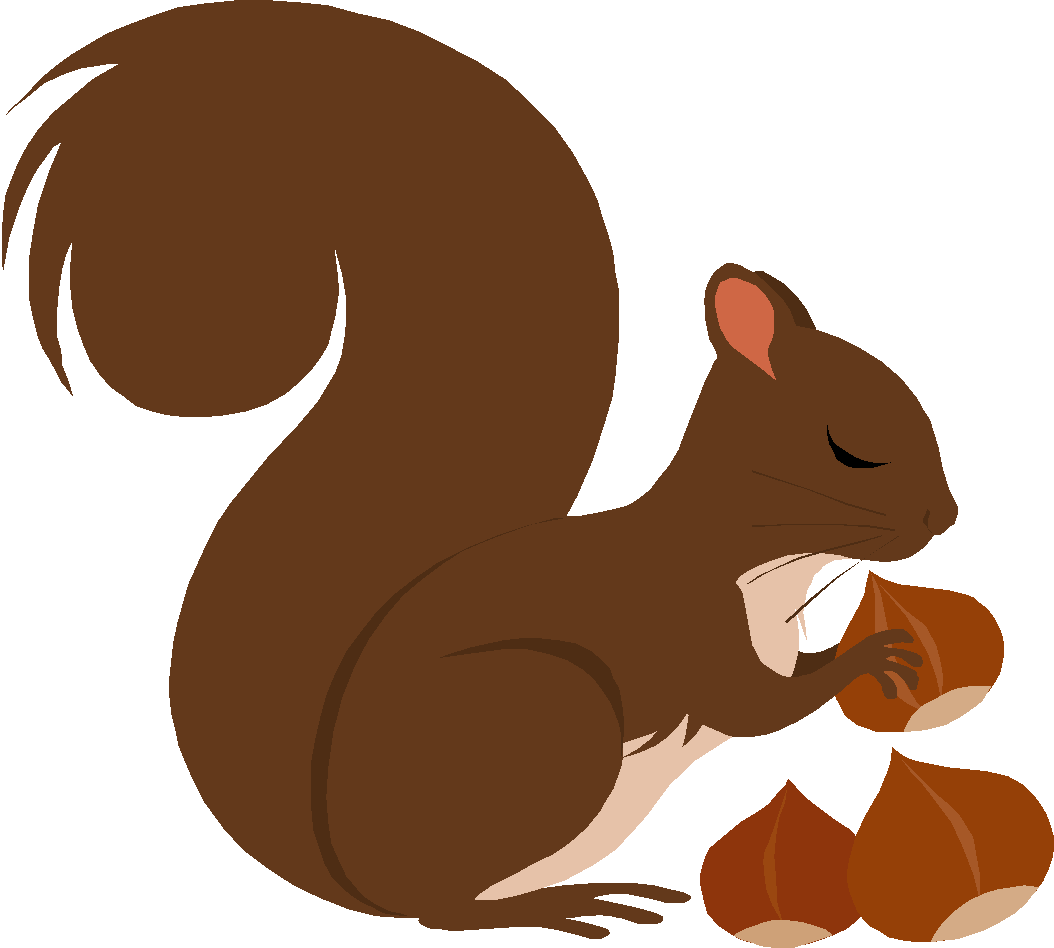 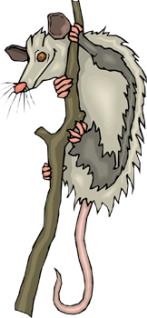 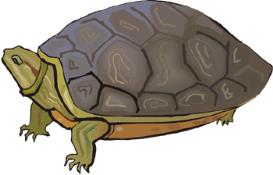 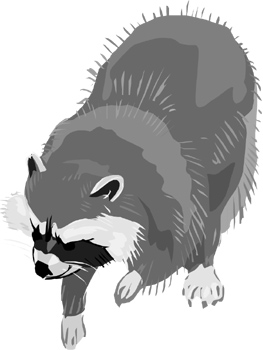 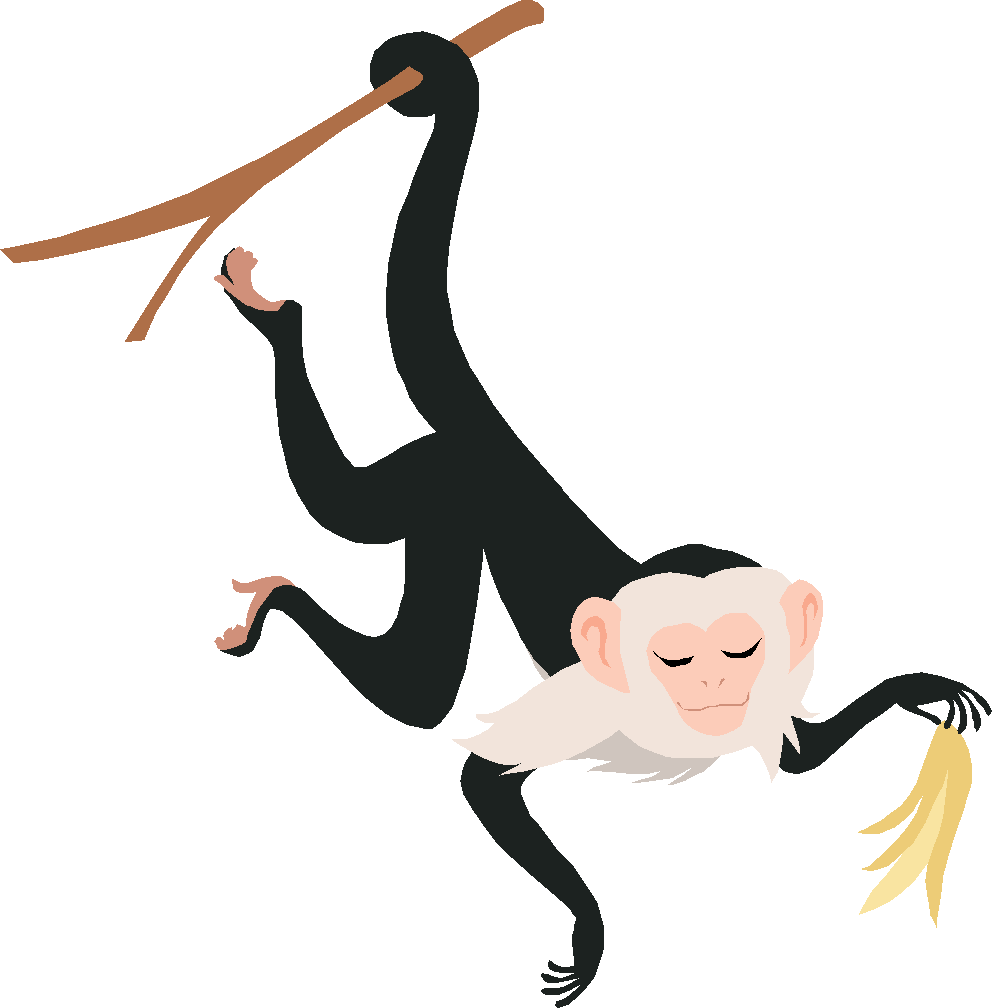 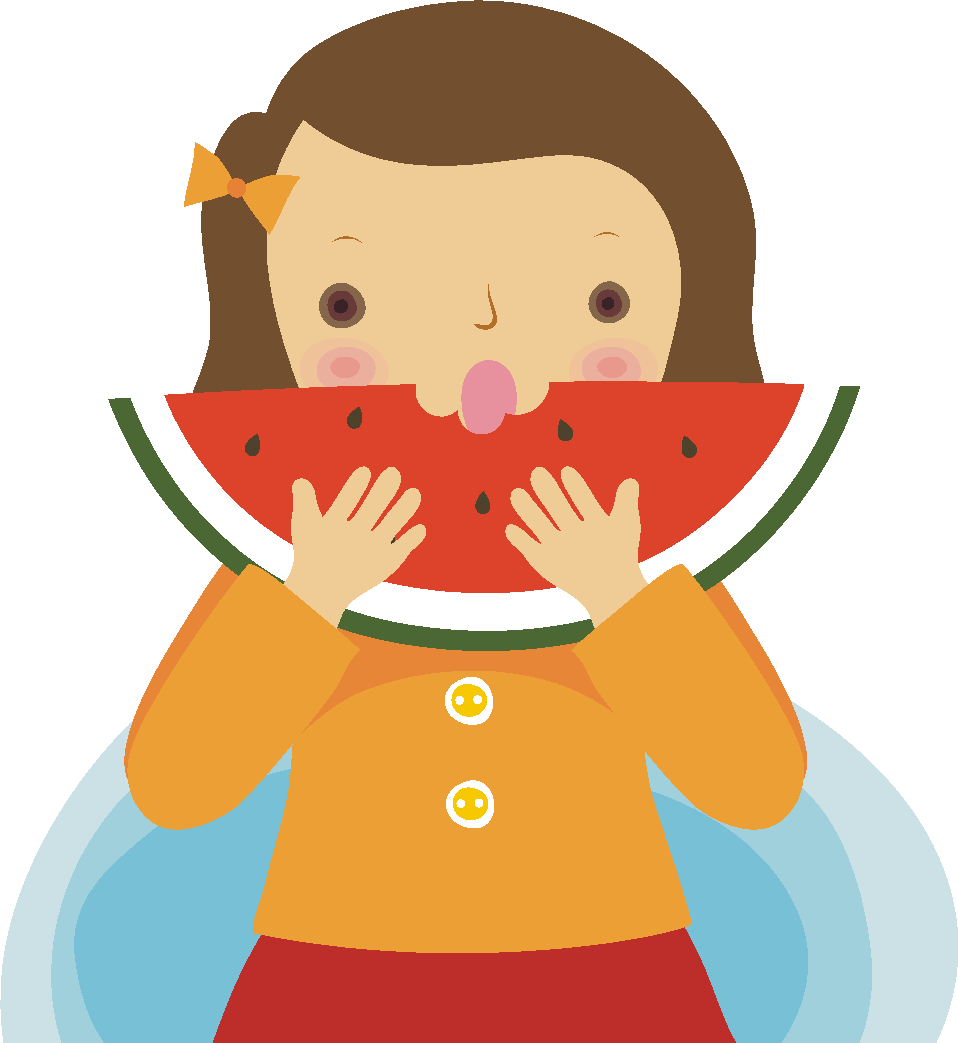 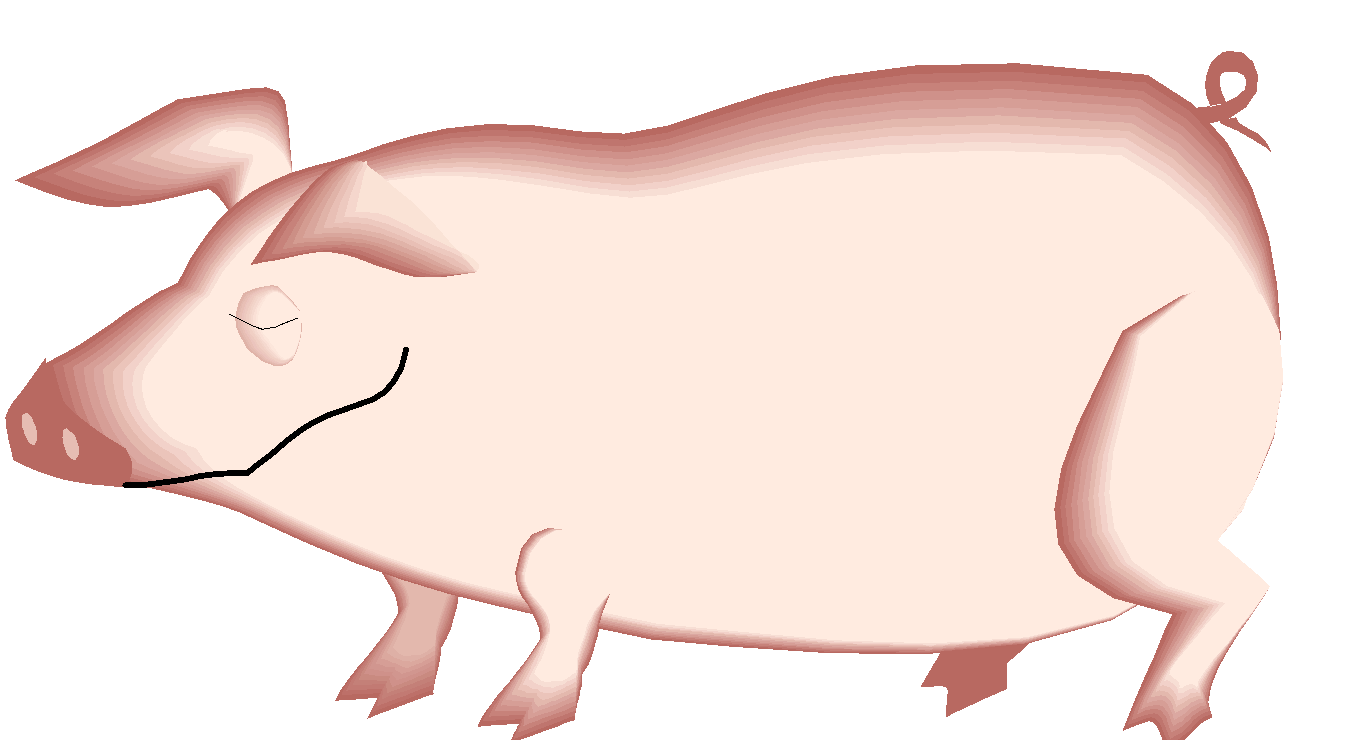 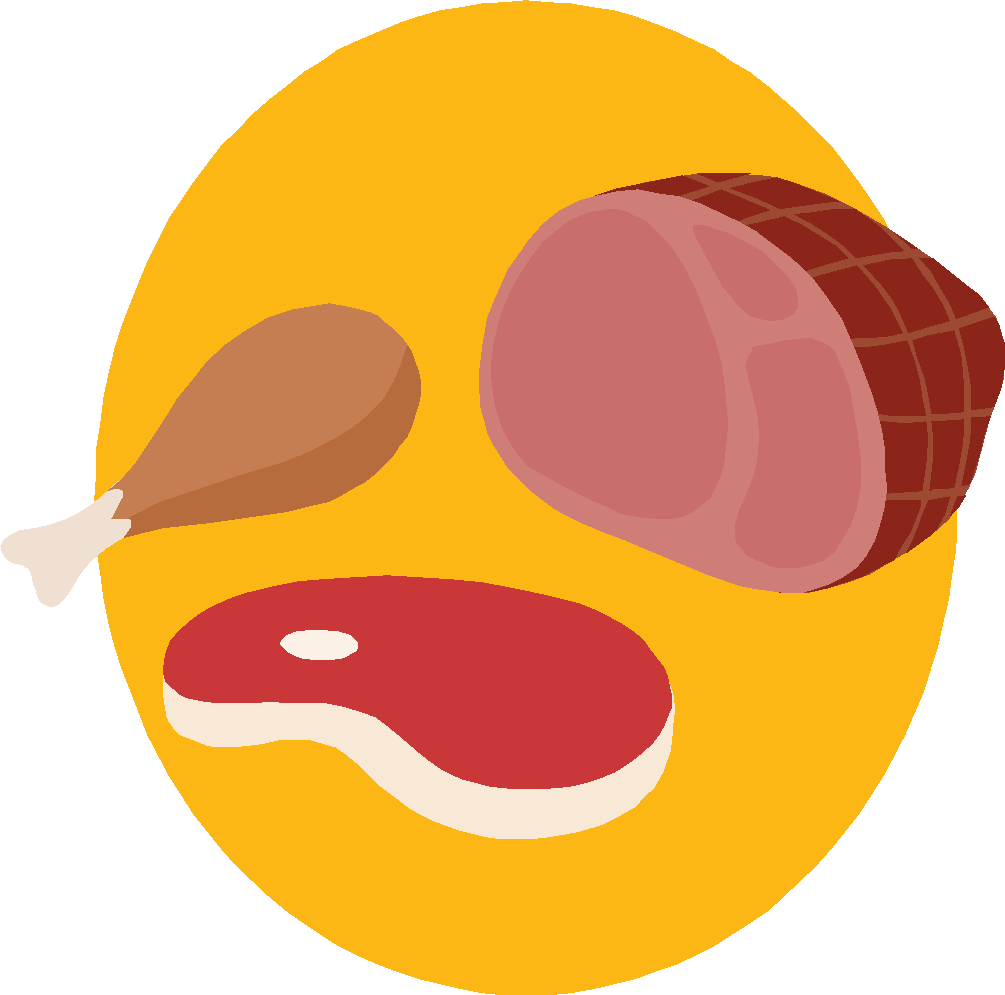 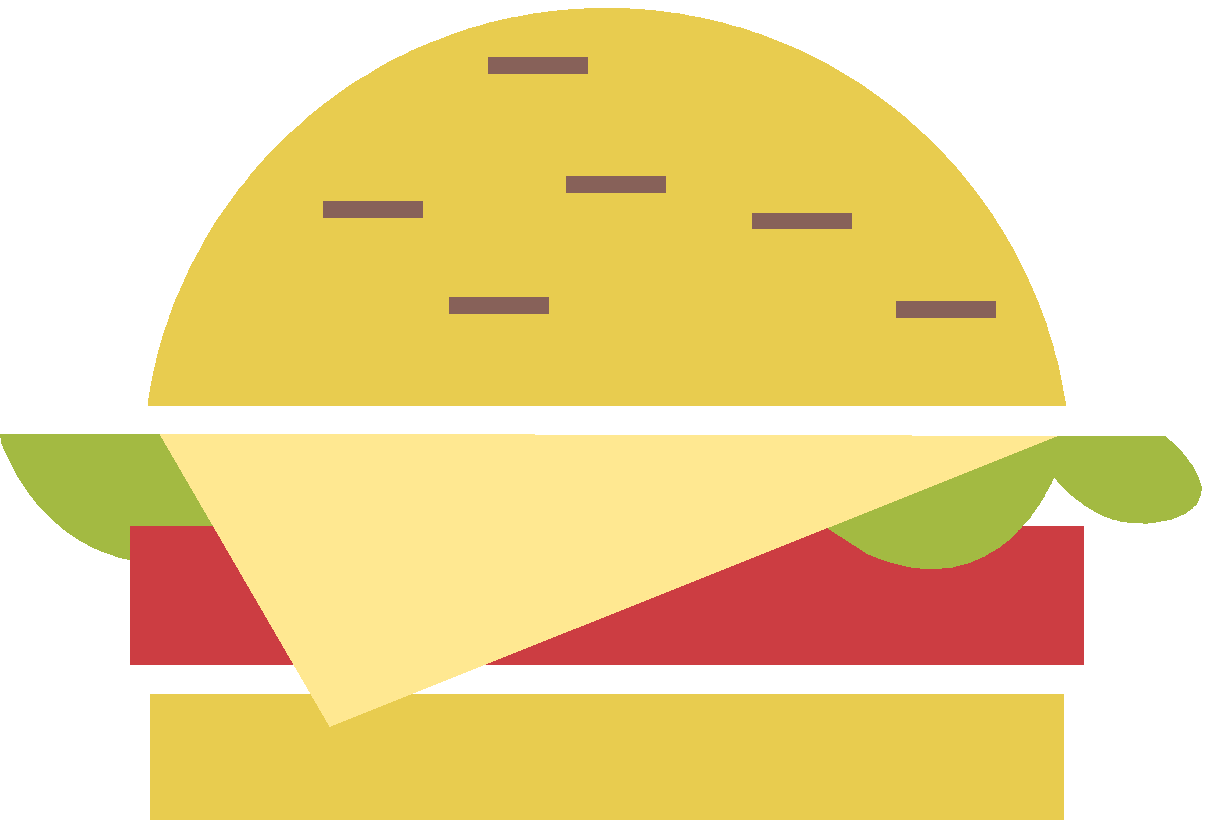 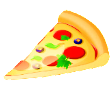 © Getting Nerdy, LLC
Scavenger:  eats the leftovers
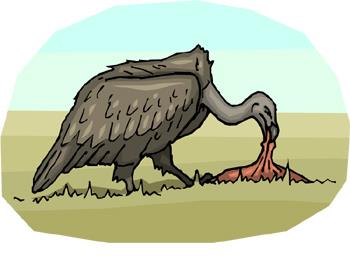 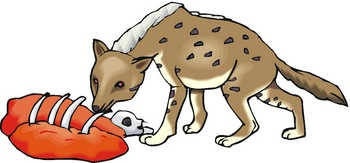 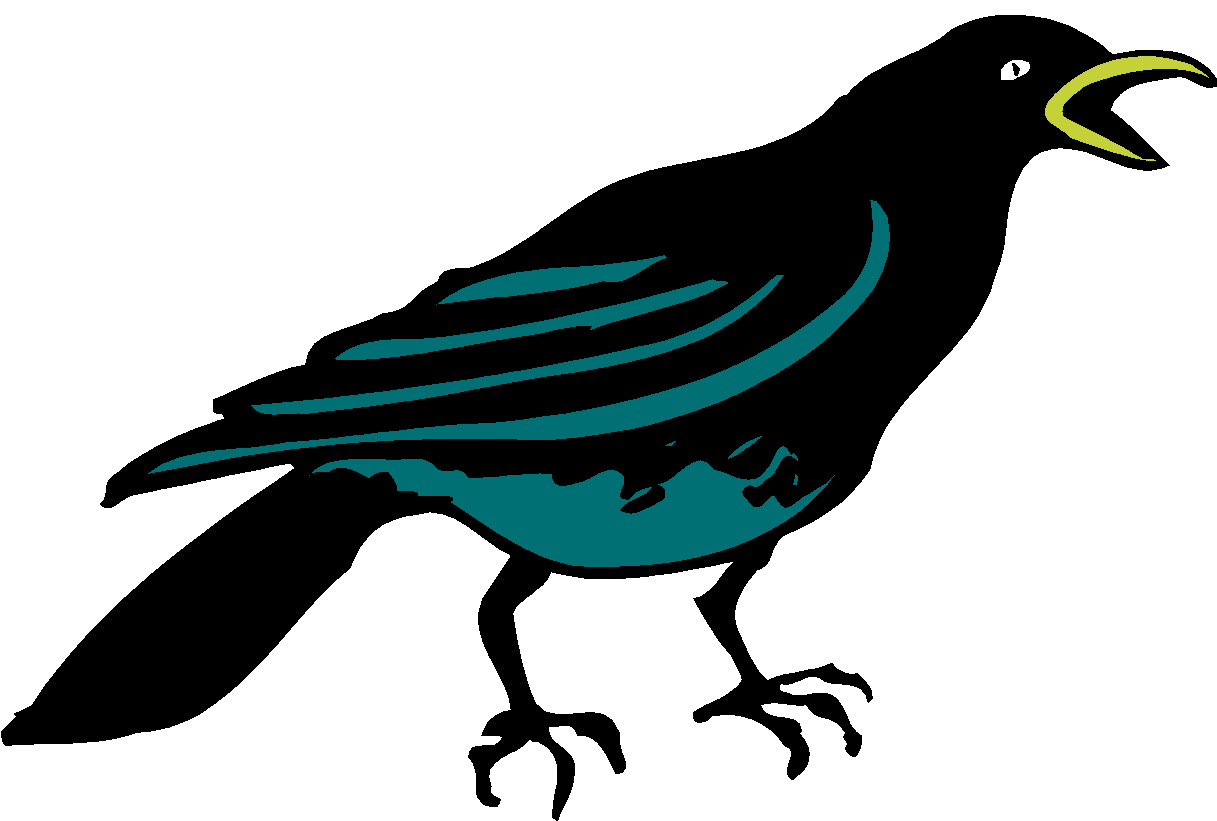 © Getting Nerdy, LLC
Decomposer:  breaks down decaying material
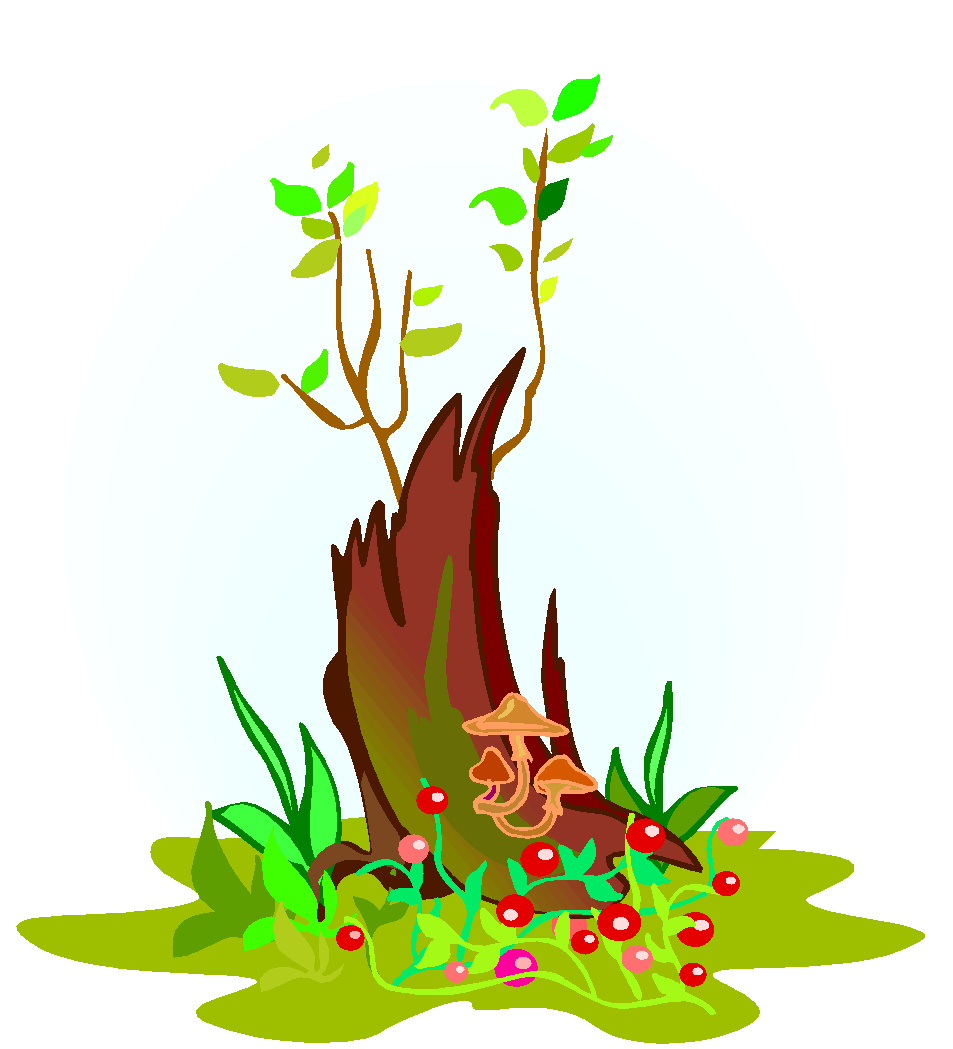 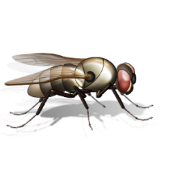 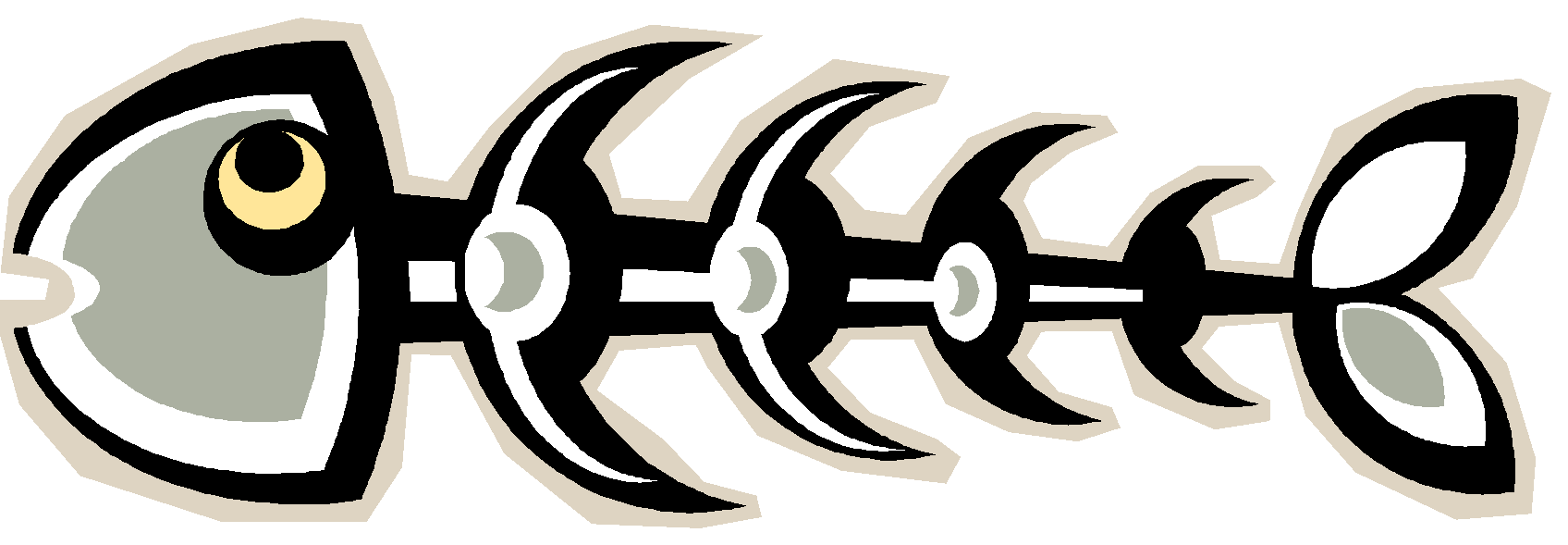 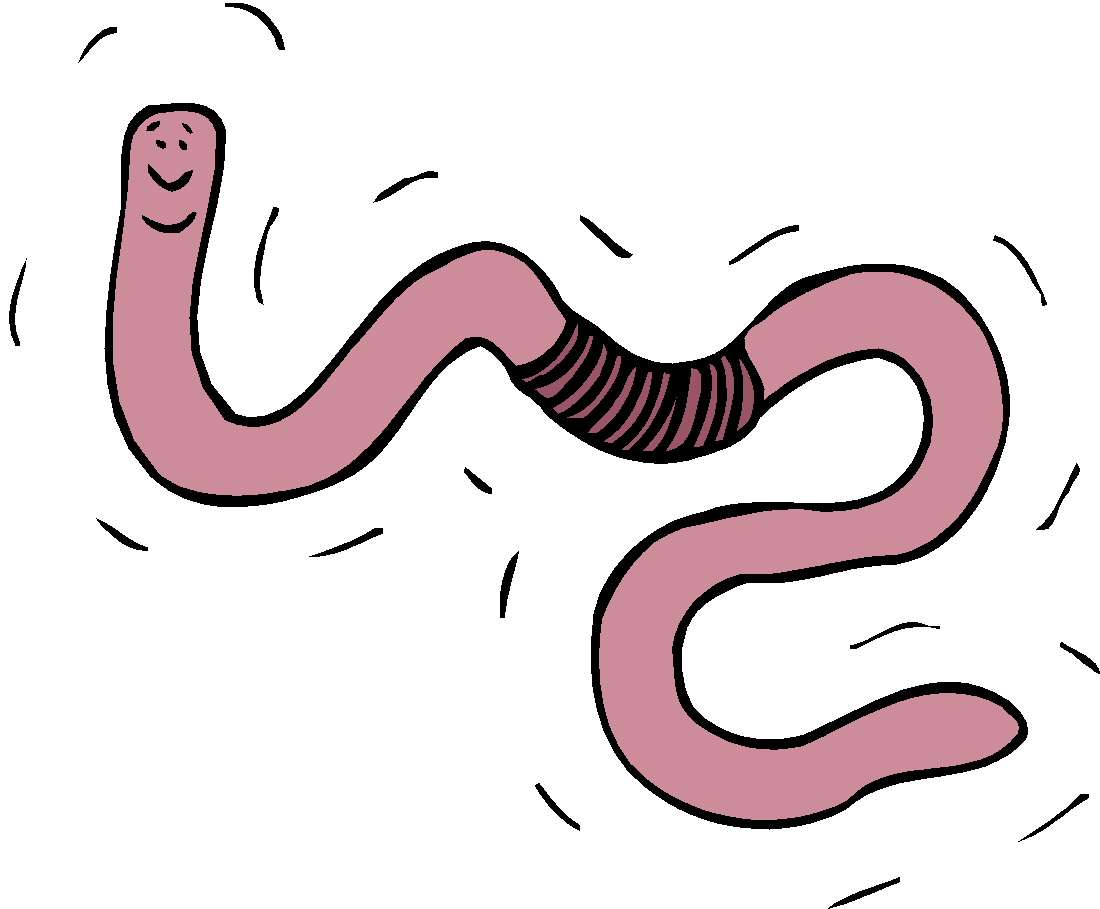 © Getting Nerdy, LLC
Do you know how these organisms get THEIR energy? 
Carnivore, Herbivore or Omnivore??
Producer, Consumer or Decomposer??
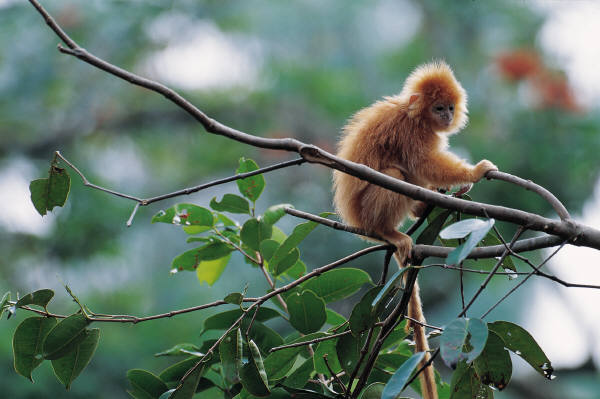 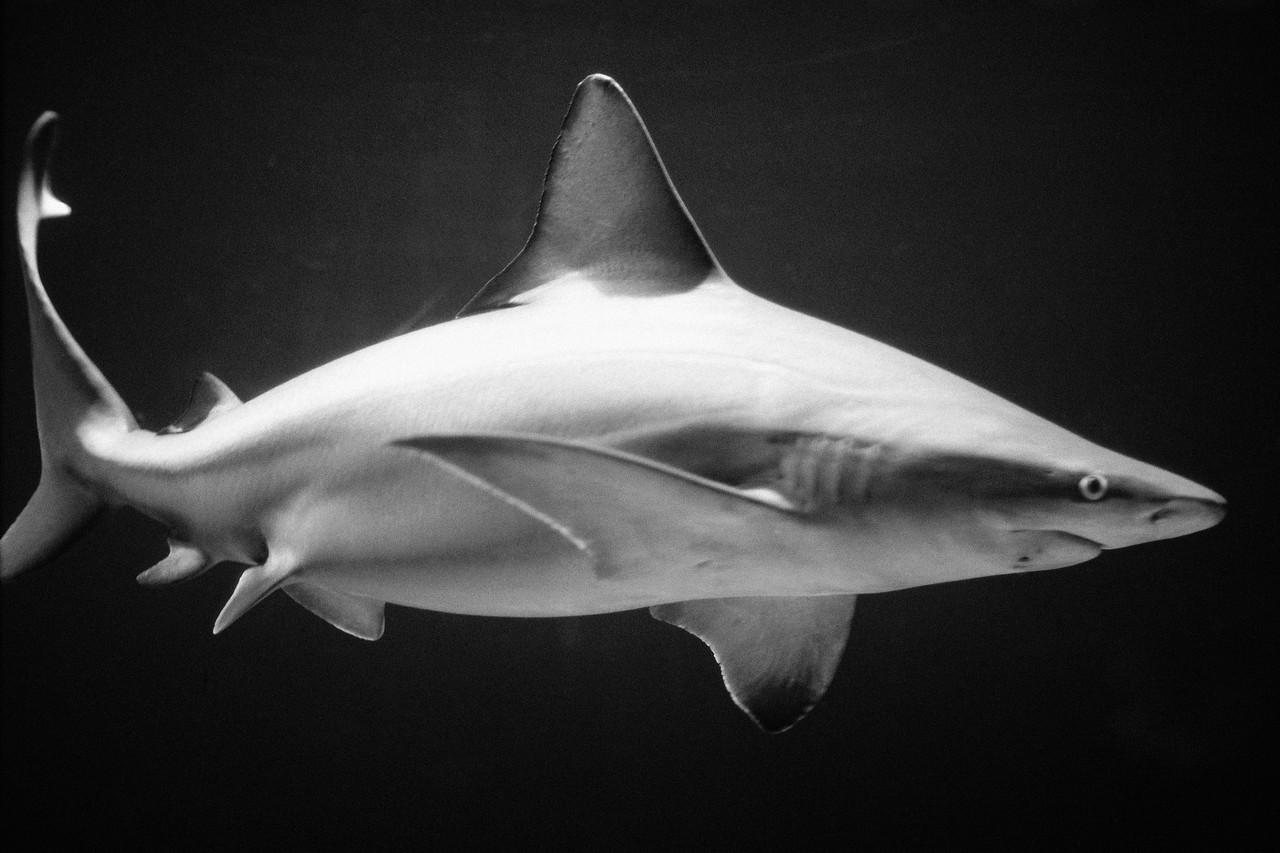 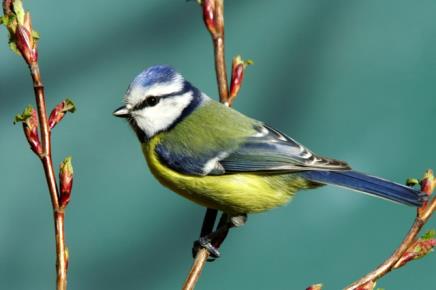 © Getting Nerdy, LLC
You are what you eat!
Identify each organism in the diagram below and label each as a producer, decomposer, herbivore, carnivore or omnivore.



What do you think the direction of the arrow between each organism means?
strawberry – producer; grasshopper – herbivore; 
mouse – omnivore; snake – carnivore; hawk – carnivore; 
mushrooms - decomposer
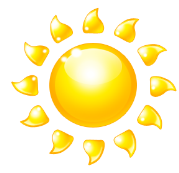 energy moves in the direction of the arrow – from the organism being eaten, to the one that is eating it
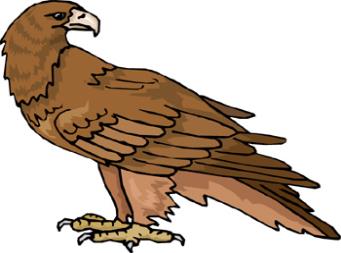 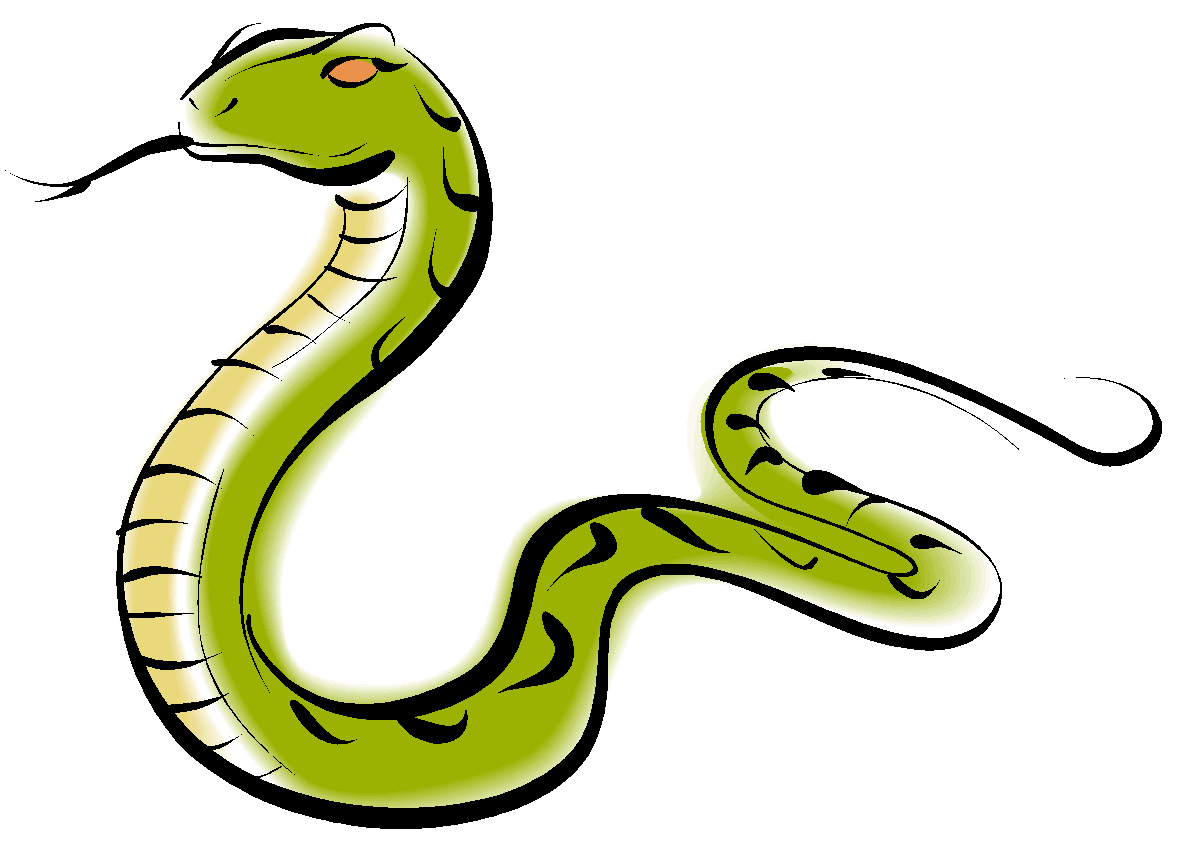 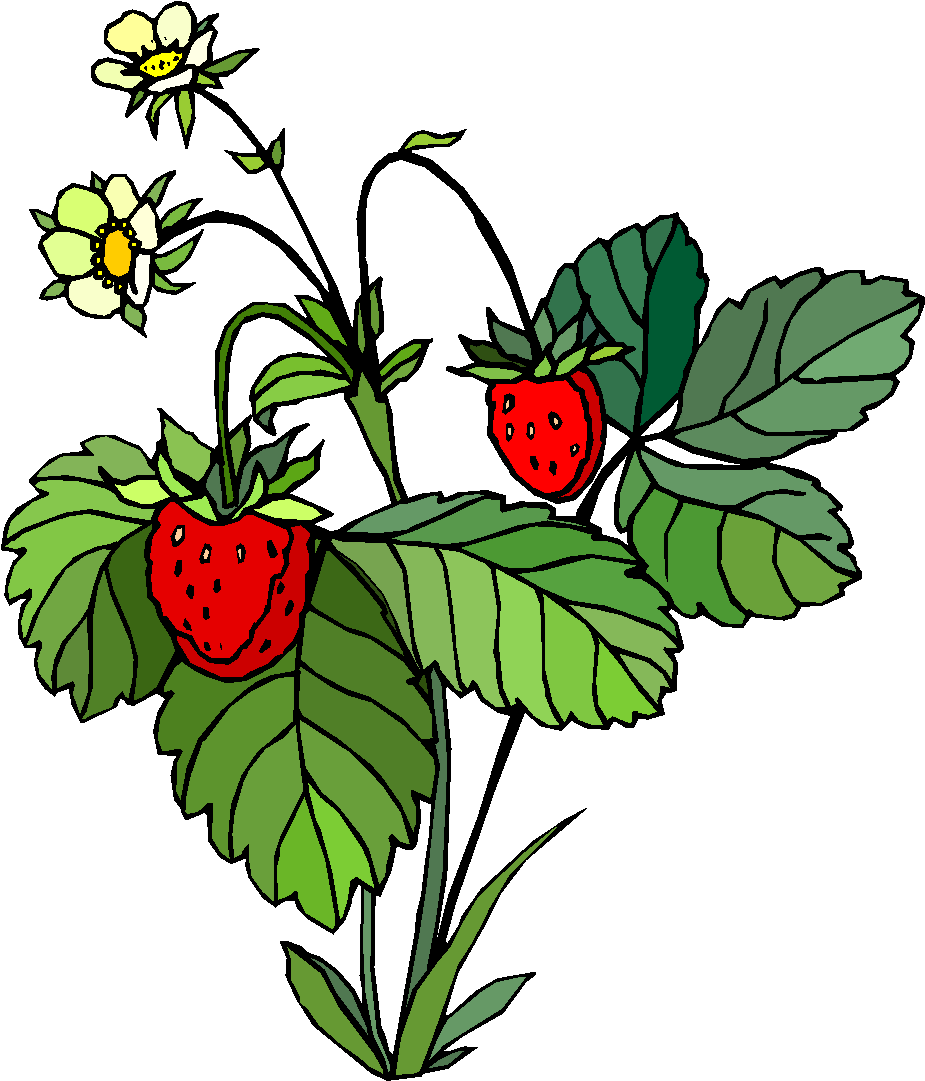 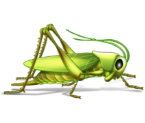 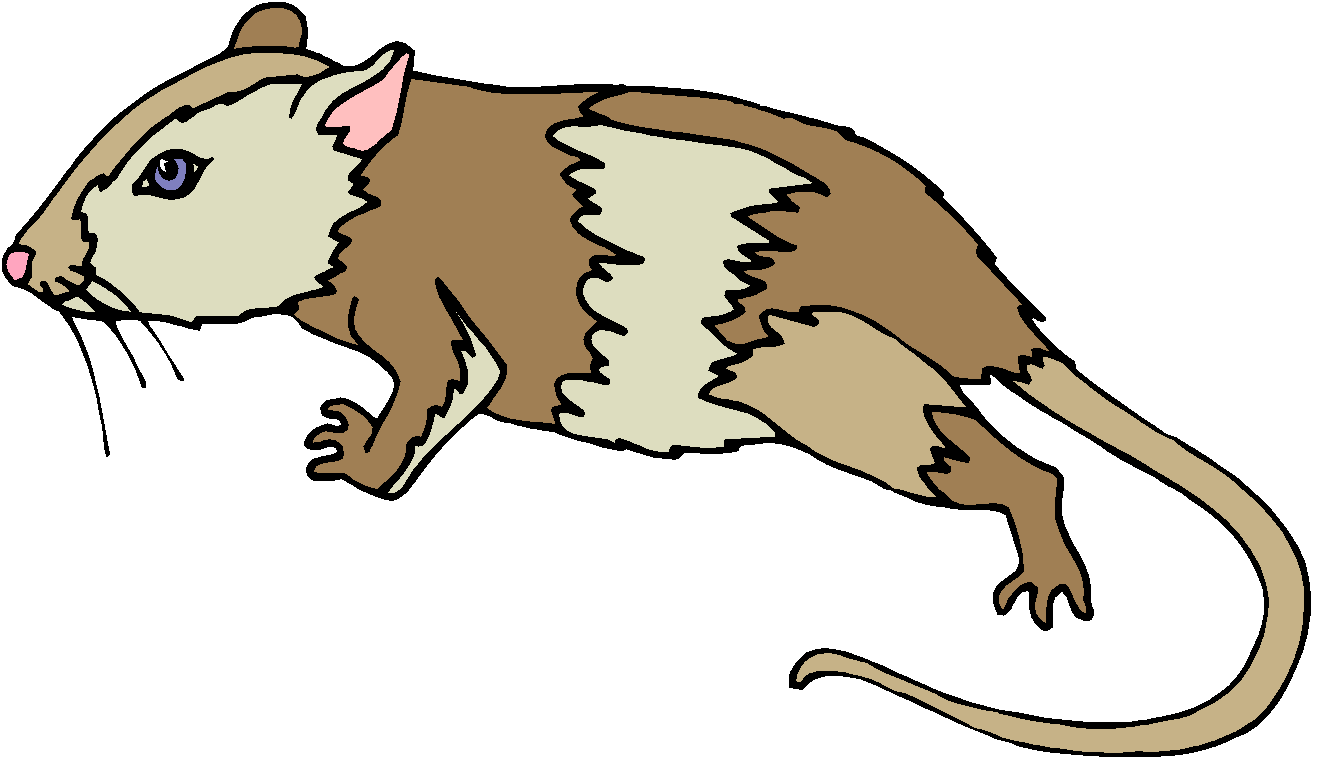 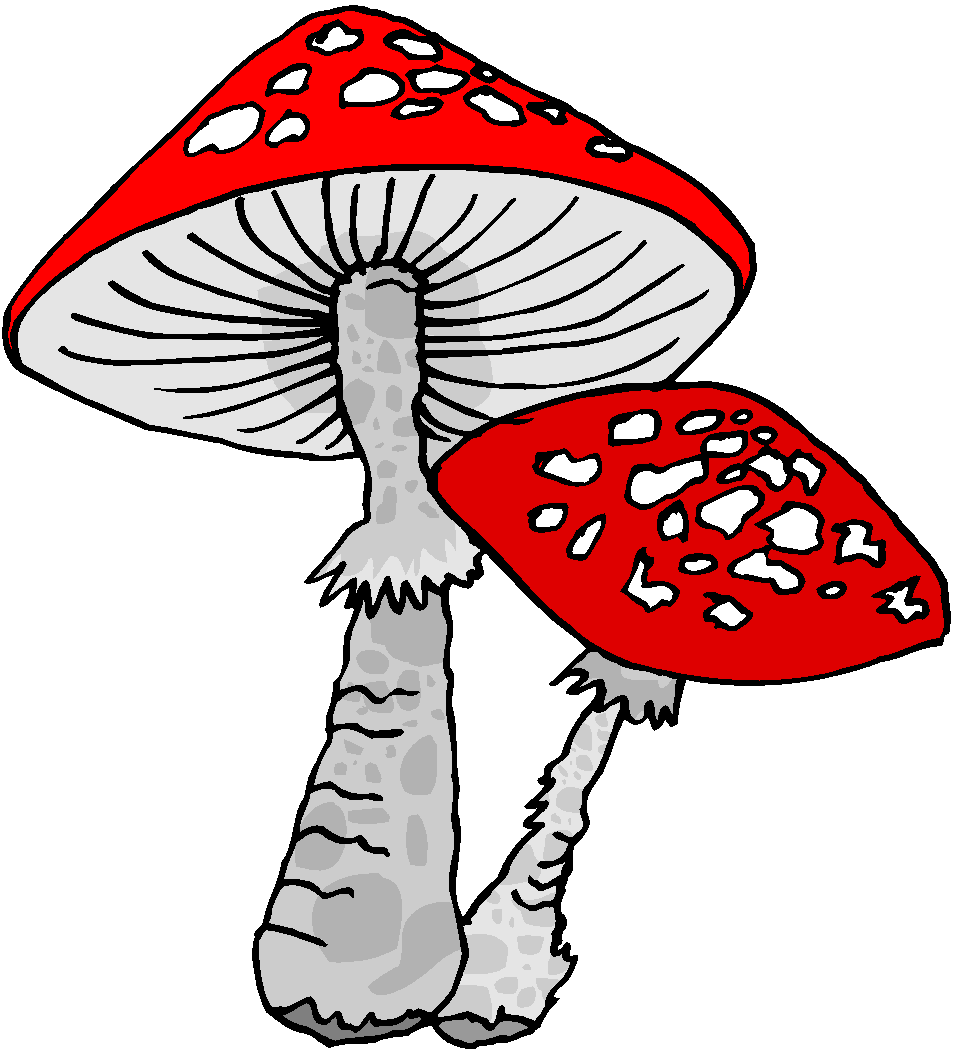 nutrients
© Getting Nerdy, LLC
Food Chain:  series of events in which one organism eats another and obtains energy.  Each level is a “trophic” level.
Begins with light energy from the SUN.
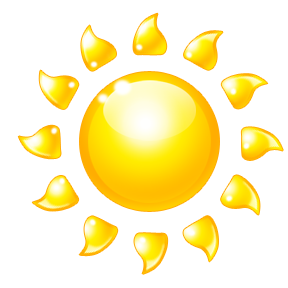 © Getting Nerdy, LLC
Producers: make food (glucose) using the sun’s energy through photosynthesis:
6CO2 + 6H2O + sunlight & chlorophyll →C6H12O6 + 6O2
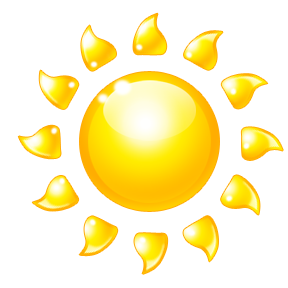 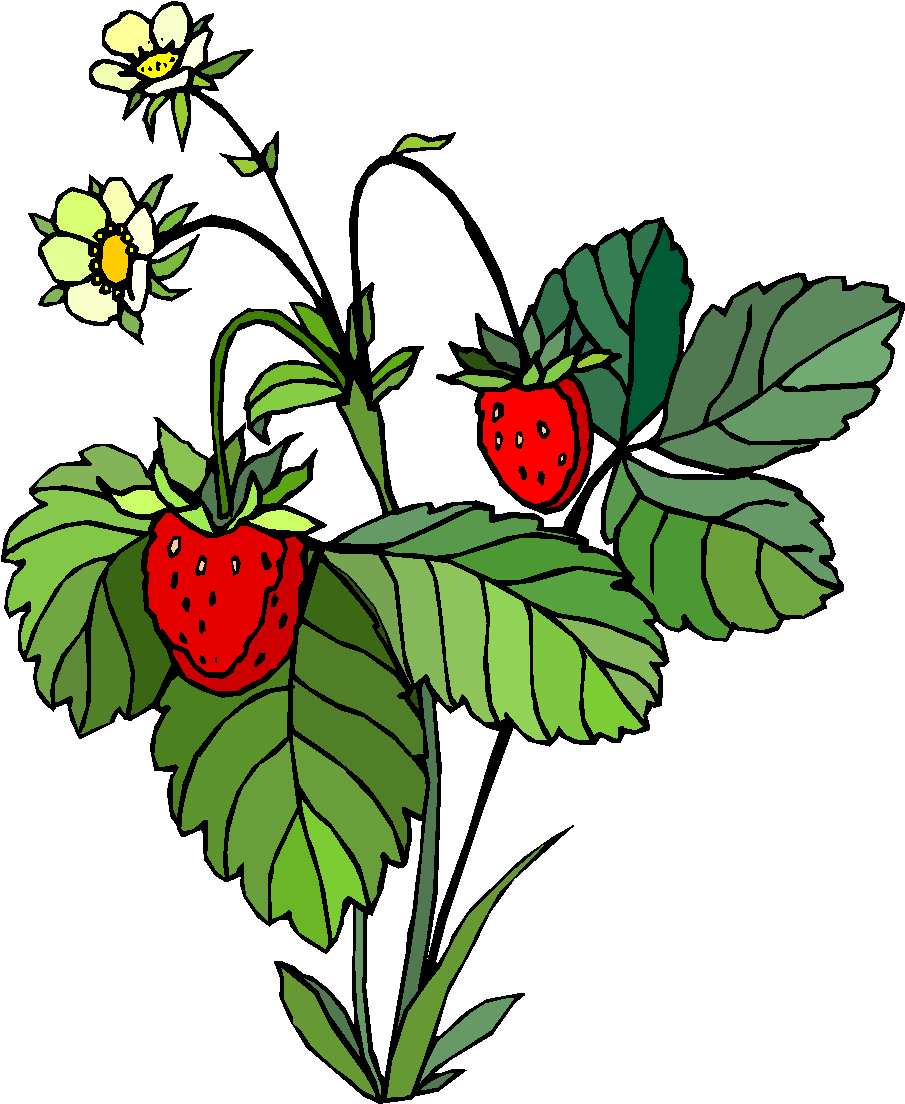 Sunlight
Carbon Dioxide
Enters Stomata (tiny holes) in leaves
Oxygen
Exits Stomata
Glucose Sugar
Stored
Water
Enters through Roots
© Getting Nerdy, LLC
Primary (1st) Consumer:  eats producers/plants and can be an
         Herbivore		  OR    	   Omnivore
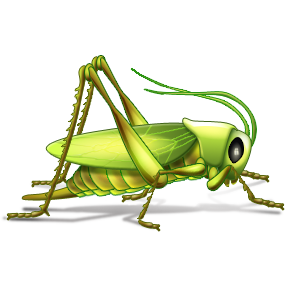 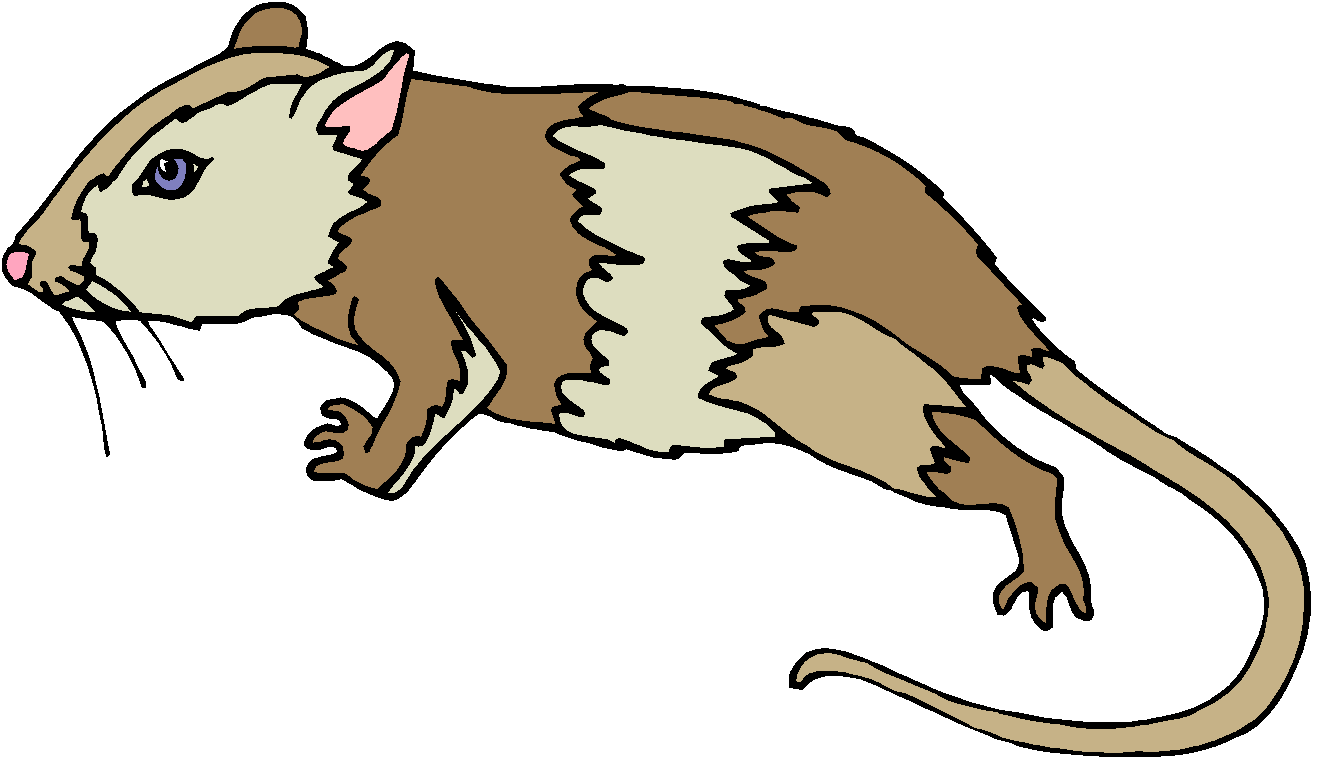 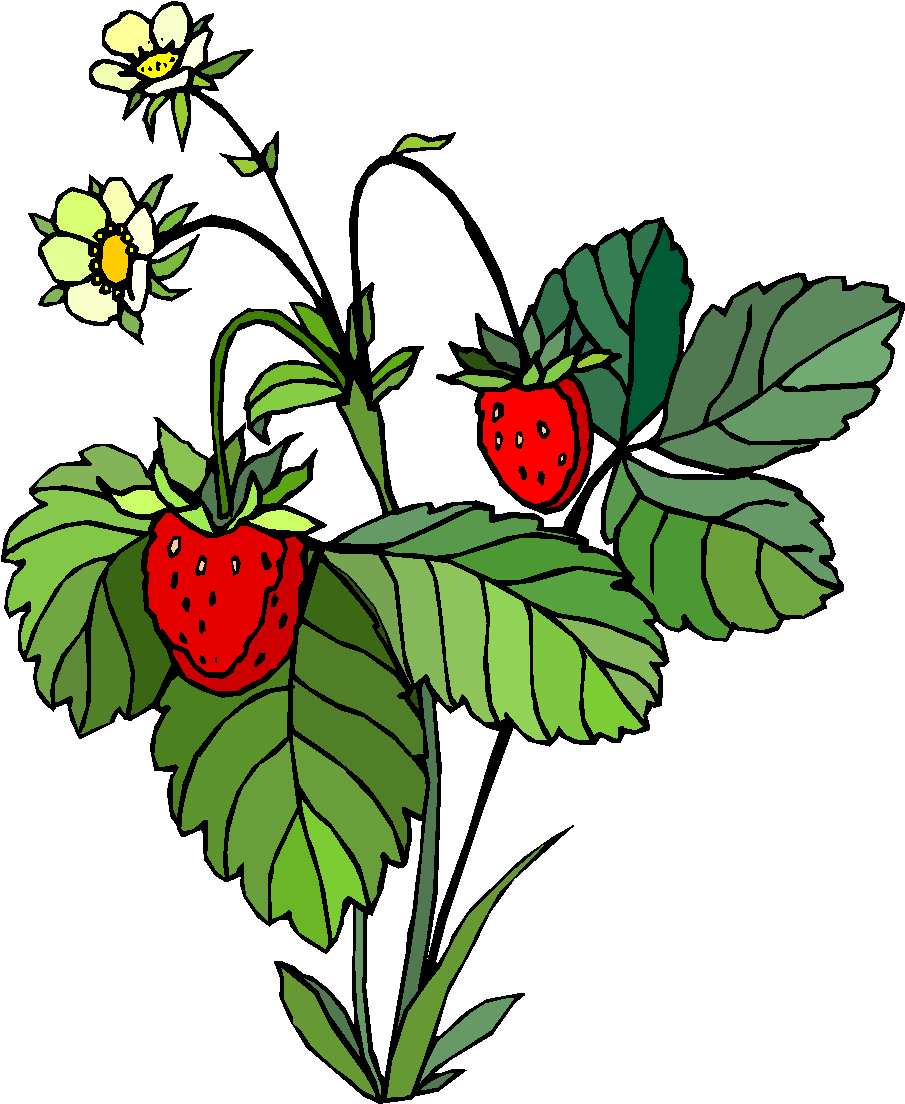 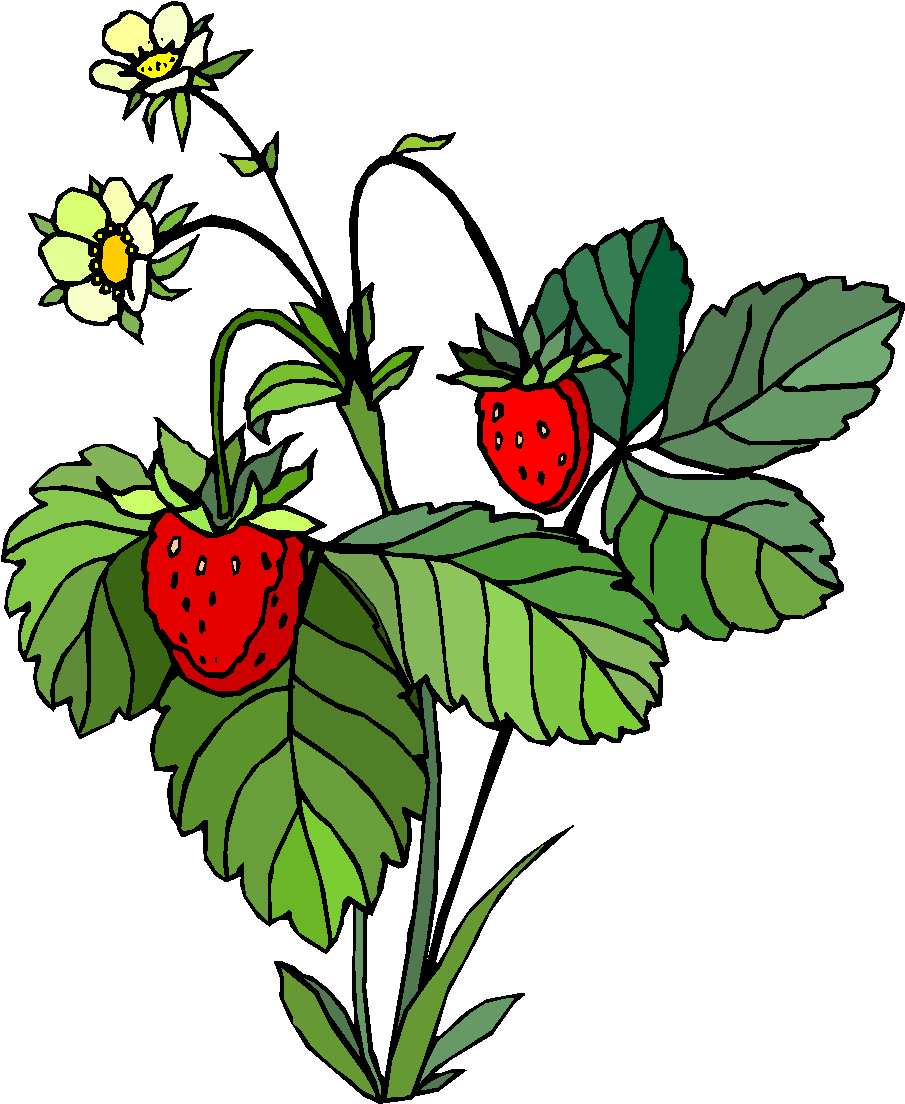 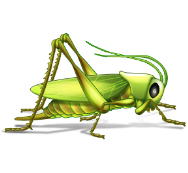 © Getting Nerdy, LLC
Secondary (2nd) Consumer: a carnivore or omnivore eats the primary consumer
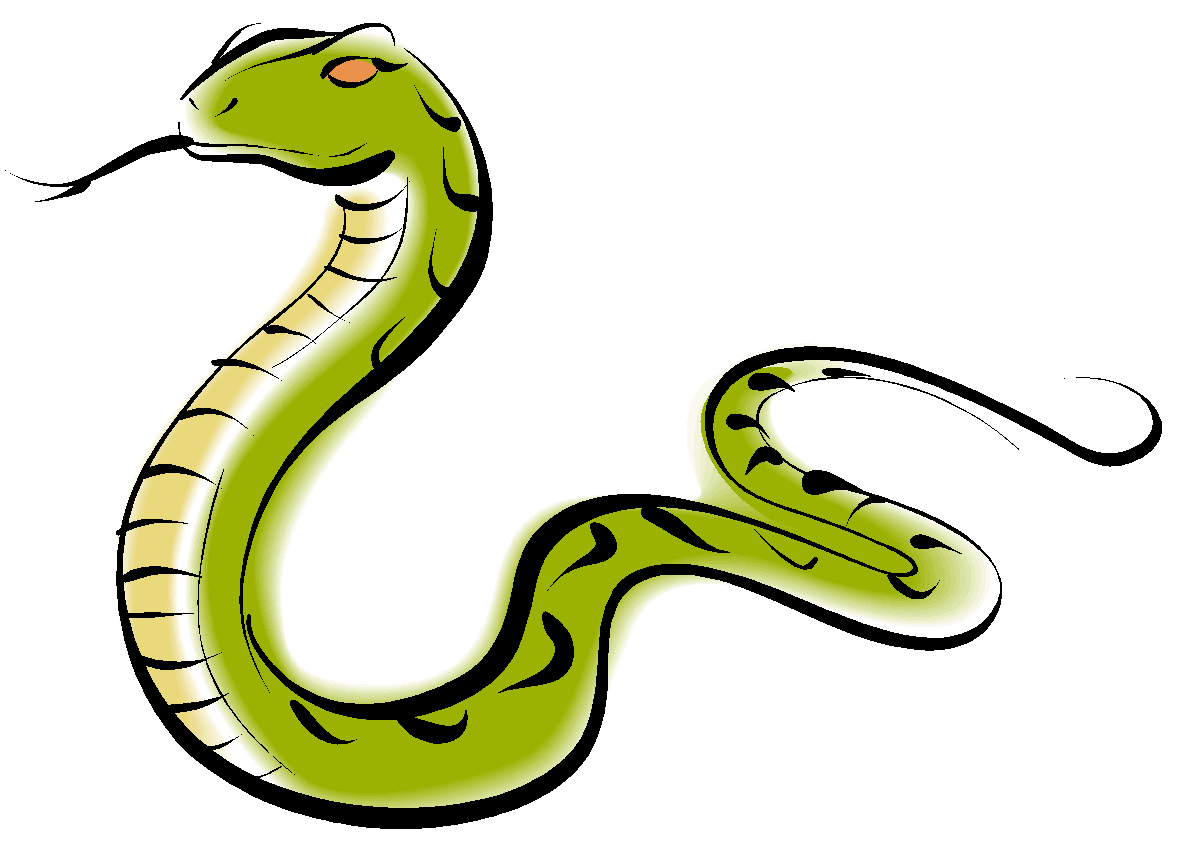 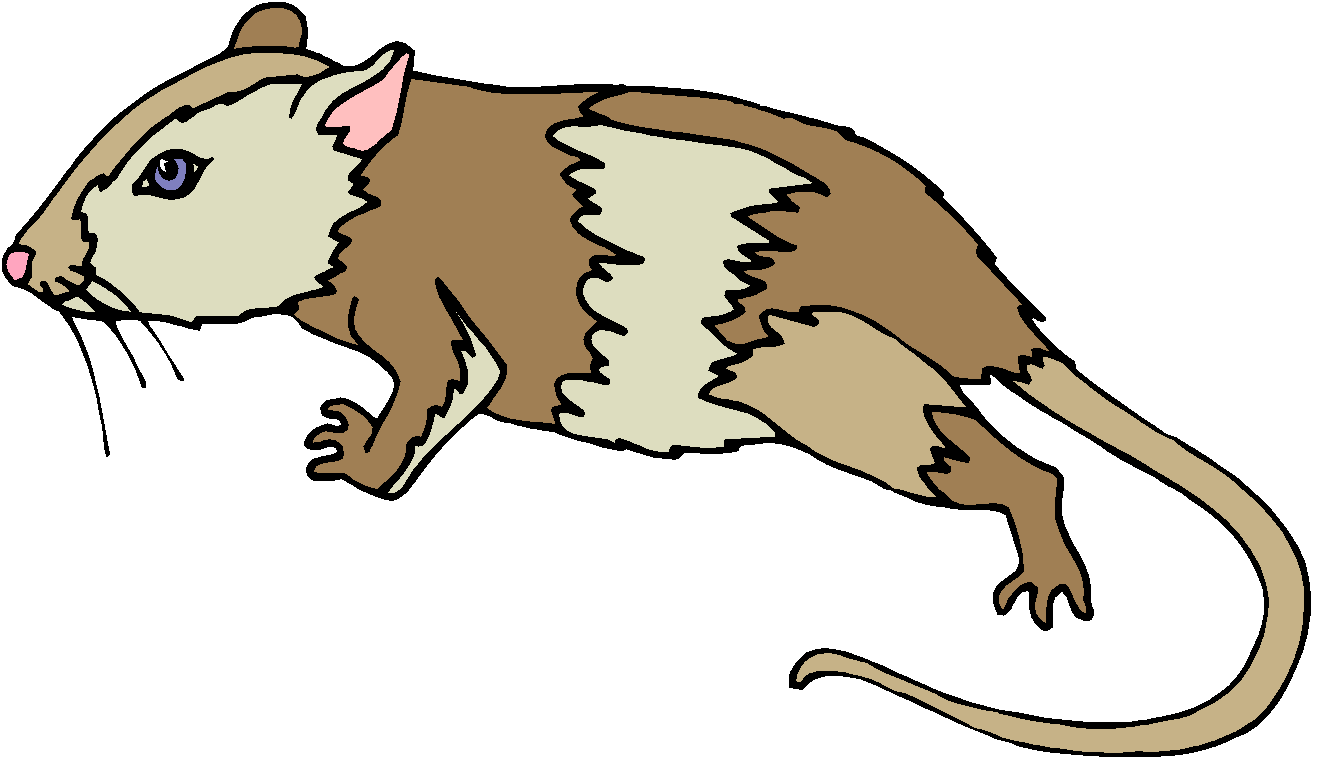 OR
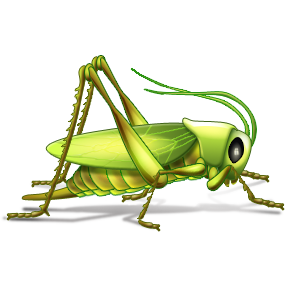 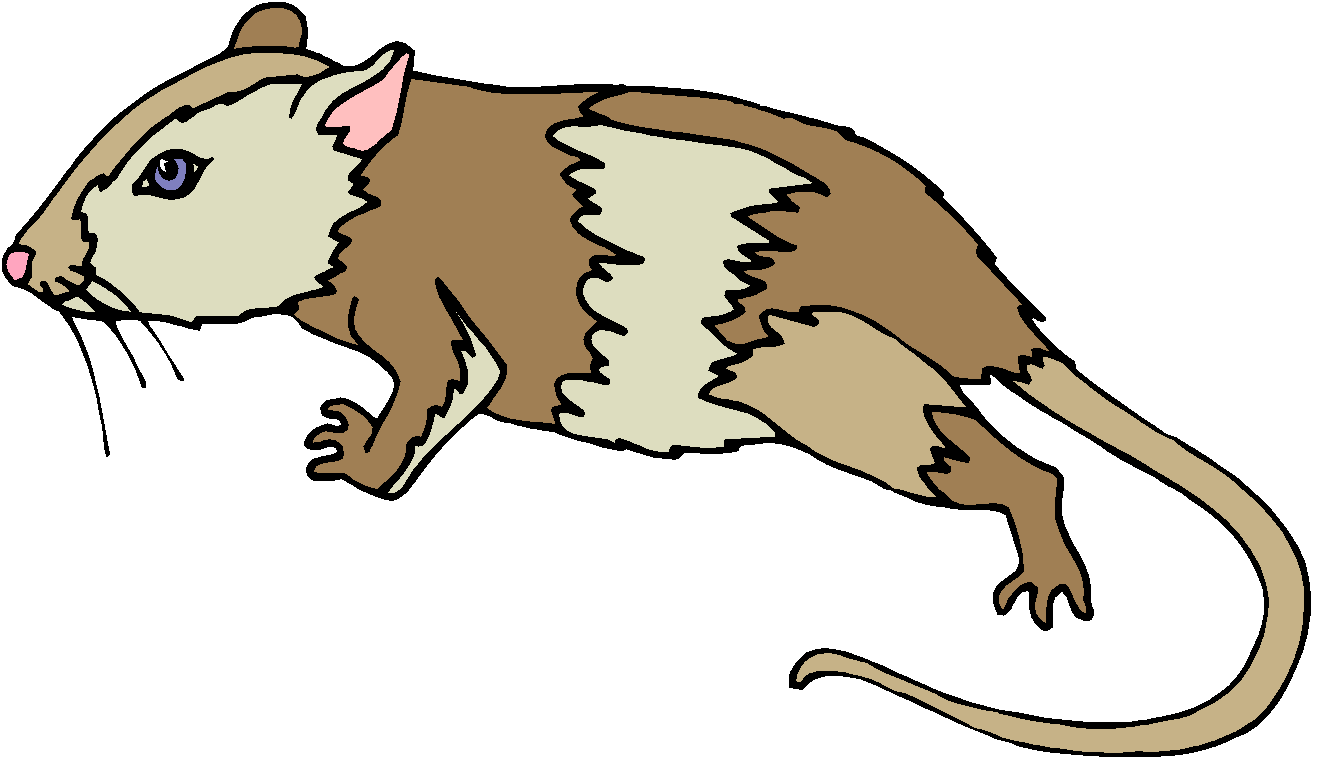 © Getting Nerdy, LLC
Tertiary (3rd) Consumer: eats primary or secondary consumers. 
Called the “top of the food chain”
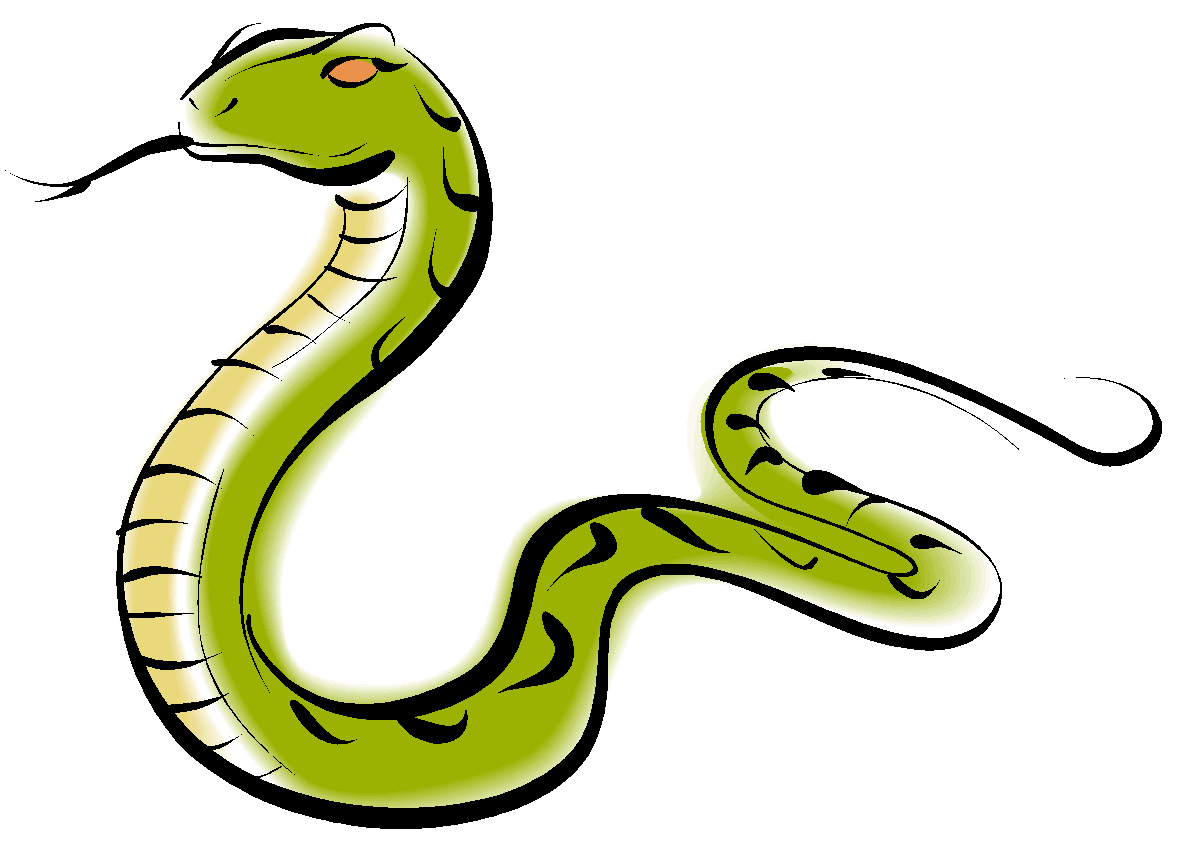 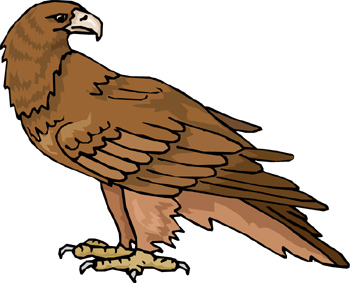 OR
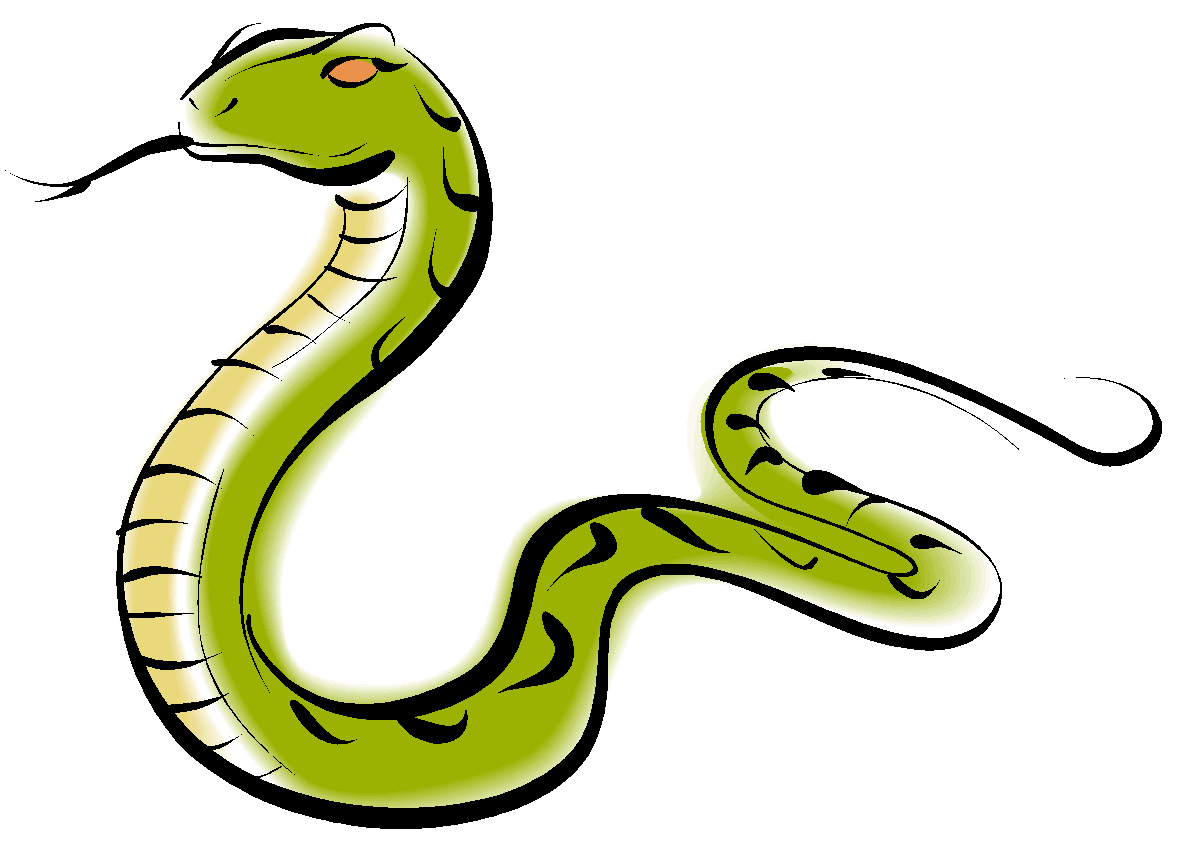 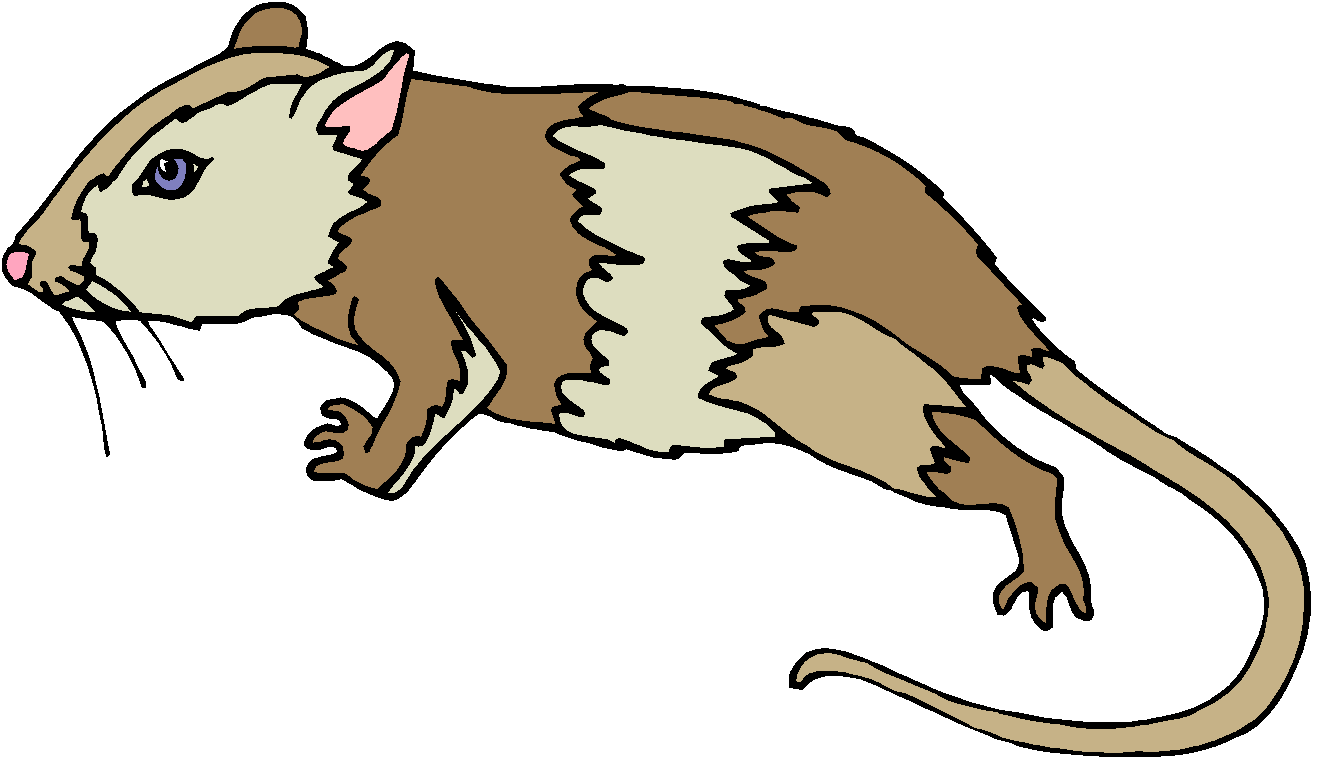 © Getting Nerdy, LLC
Who feeds on EVERYTHING?
Scavenger: Carnivore that feeds on dead organisms.



Decomposers:  break down decaying material and release nutrients into soil
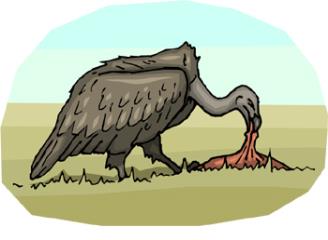 Can you tell the difference between herbivores, carnivores, producers, decomposers, and scavengers within Africa?
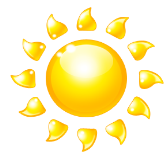 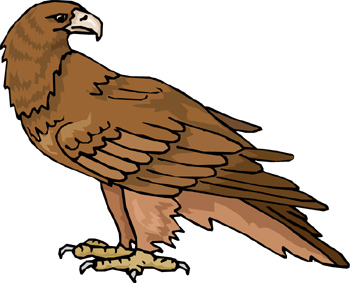 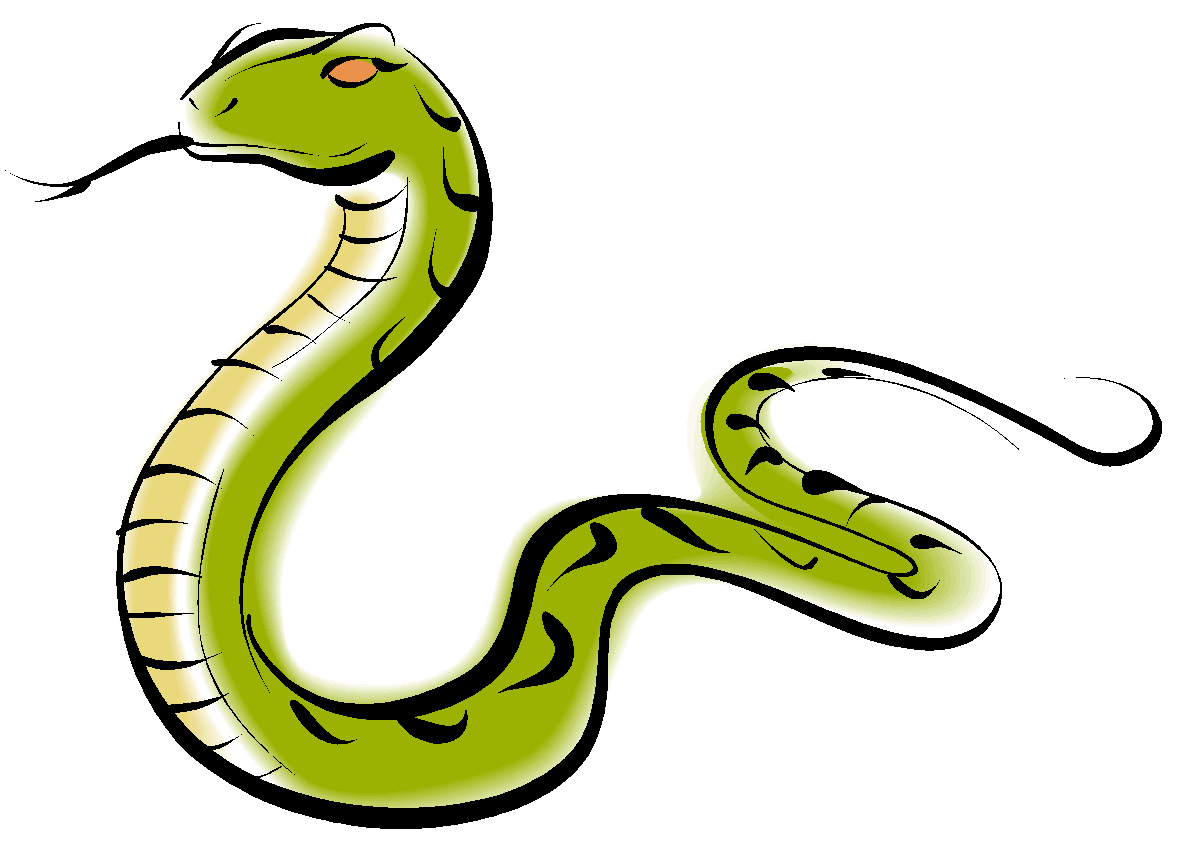 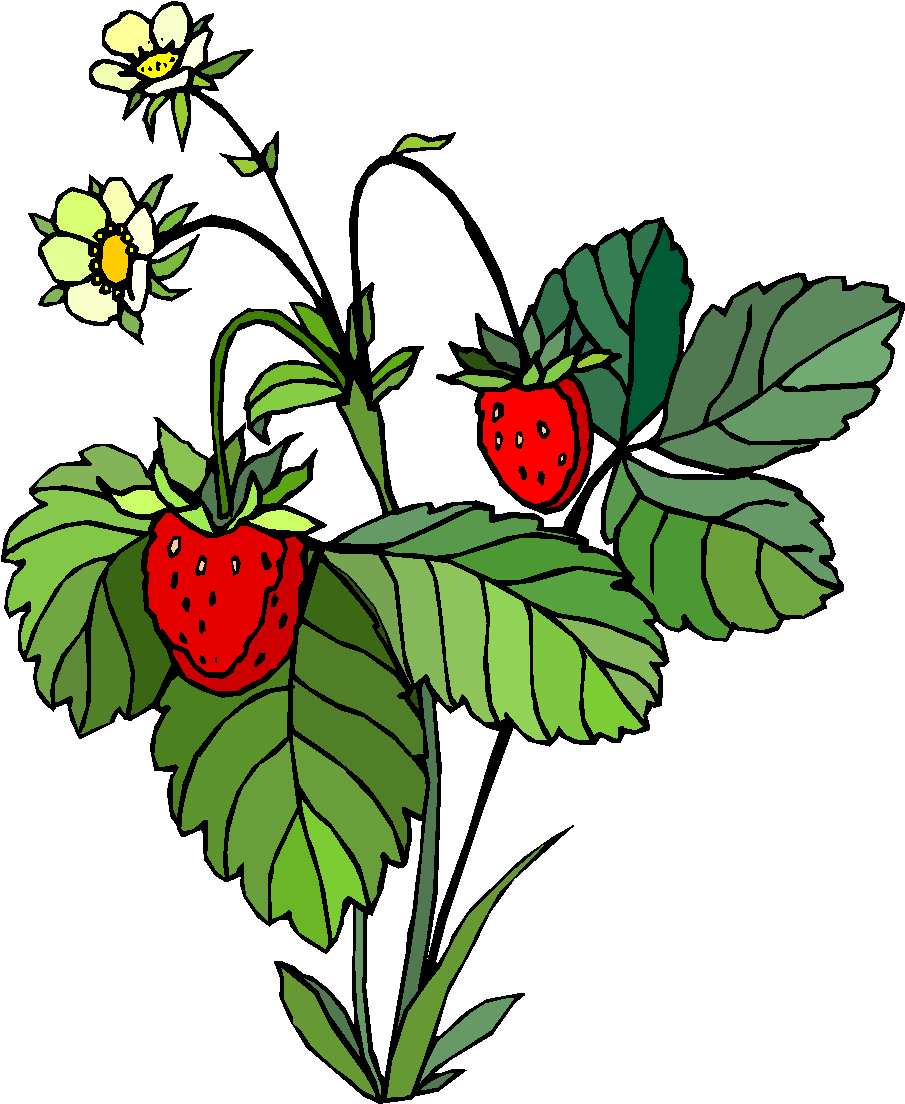 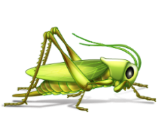 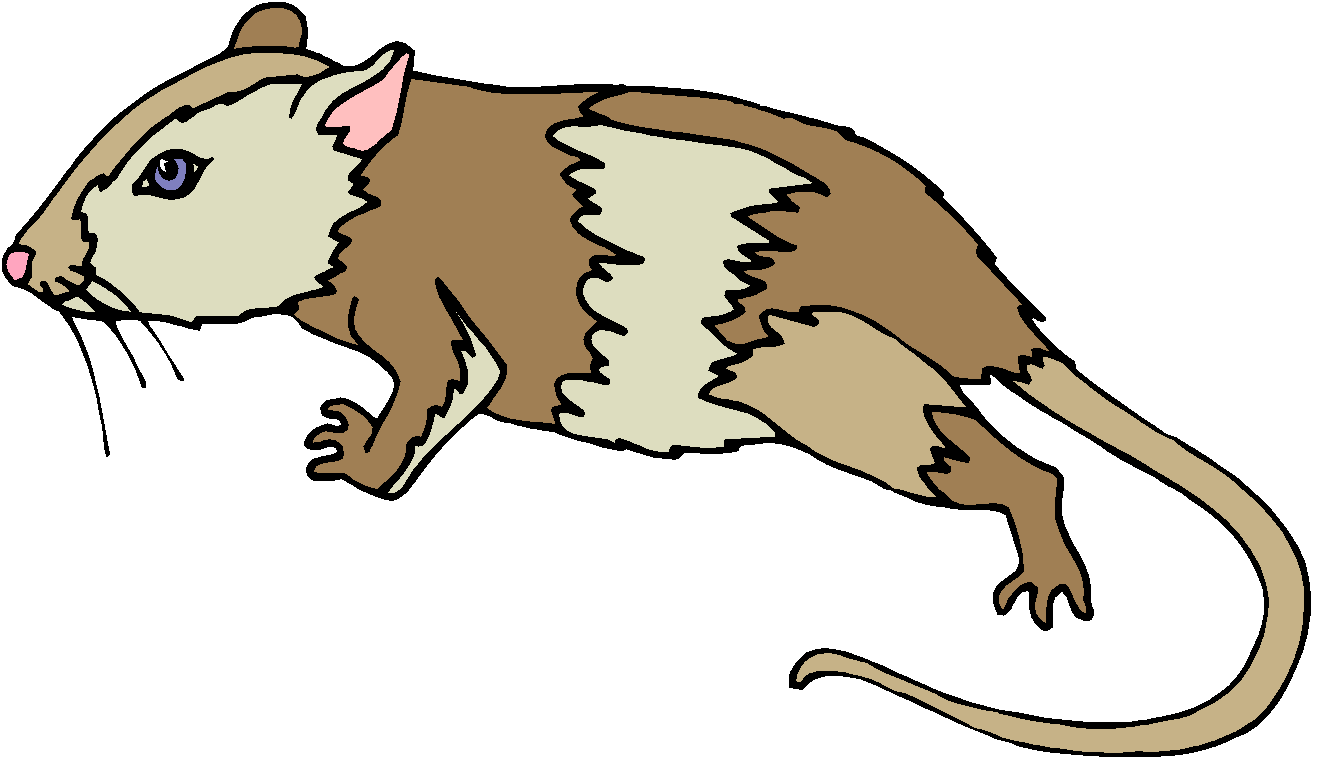 nutrients
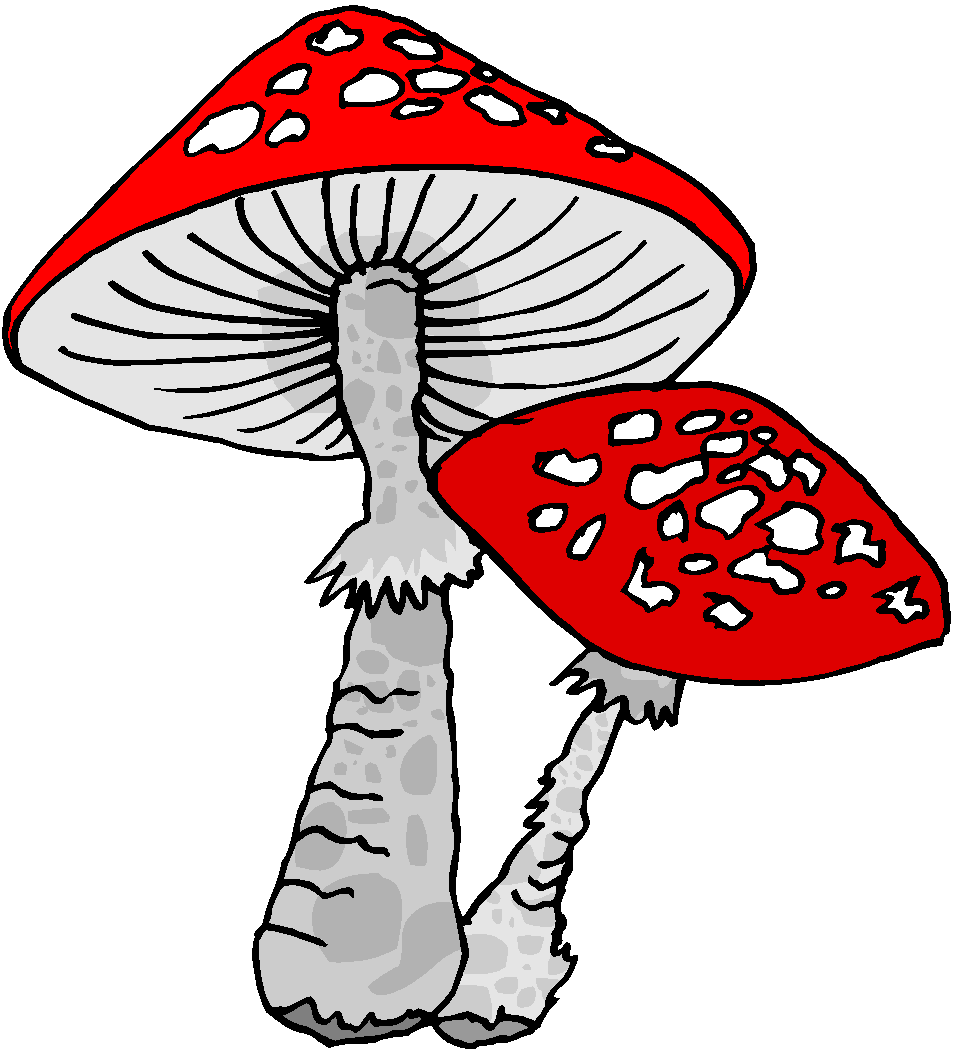 © Getting Nerdy, LLC
Food Chain!
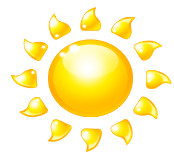 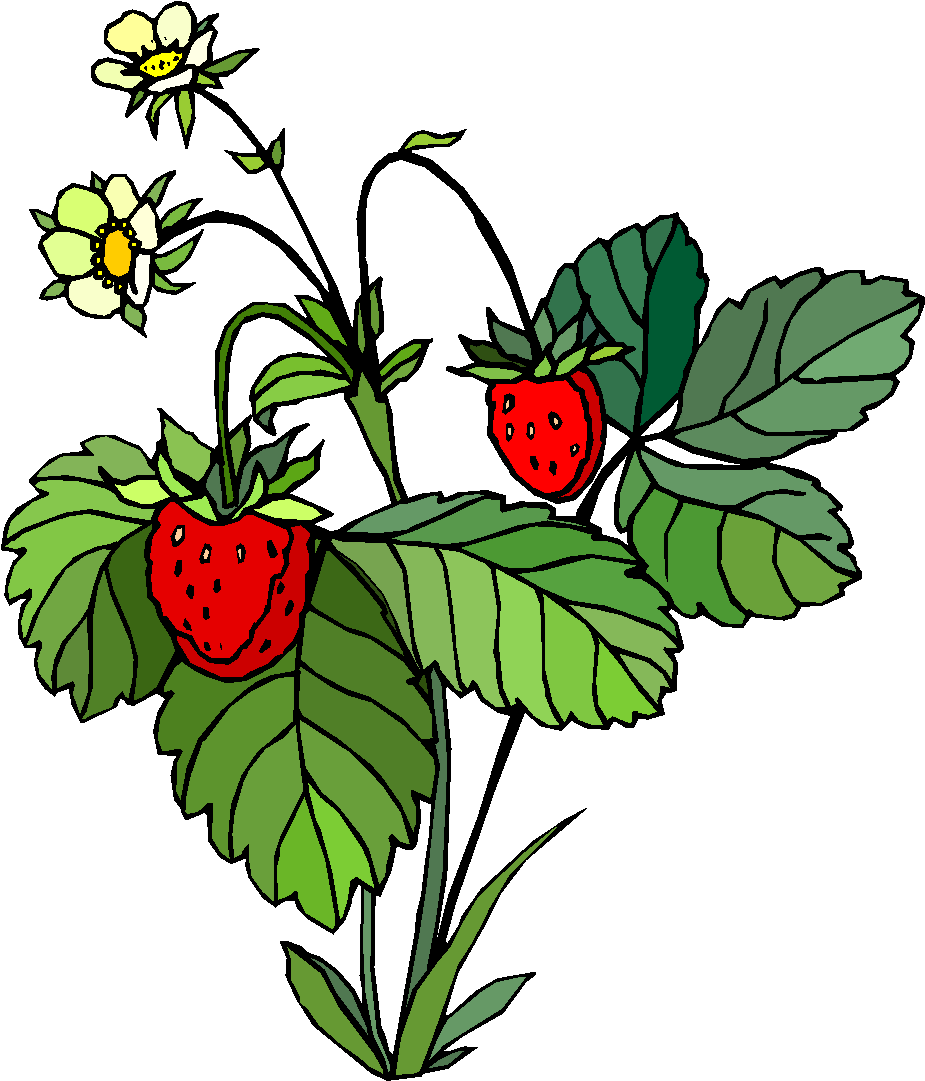 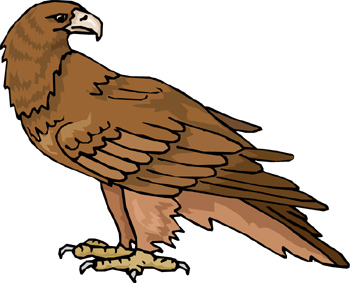 nutrients
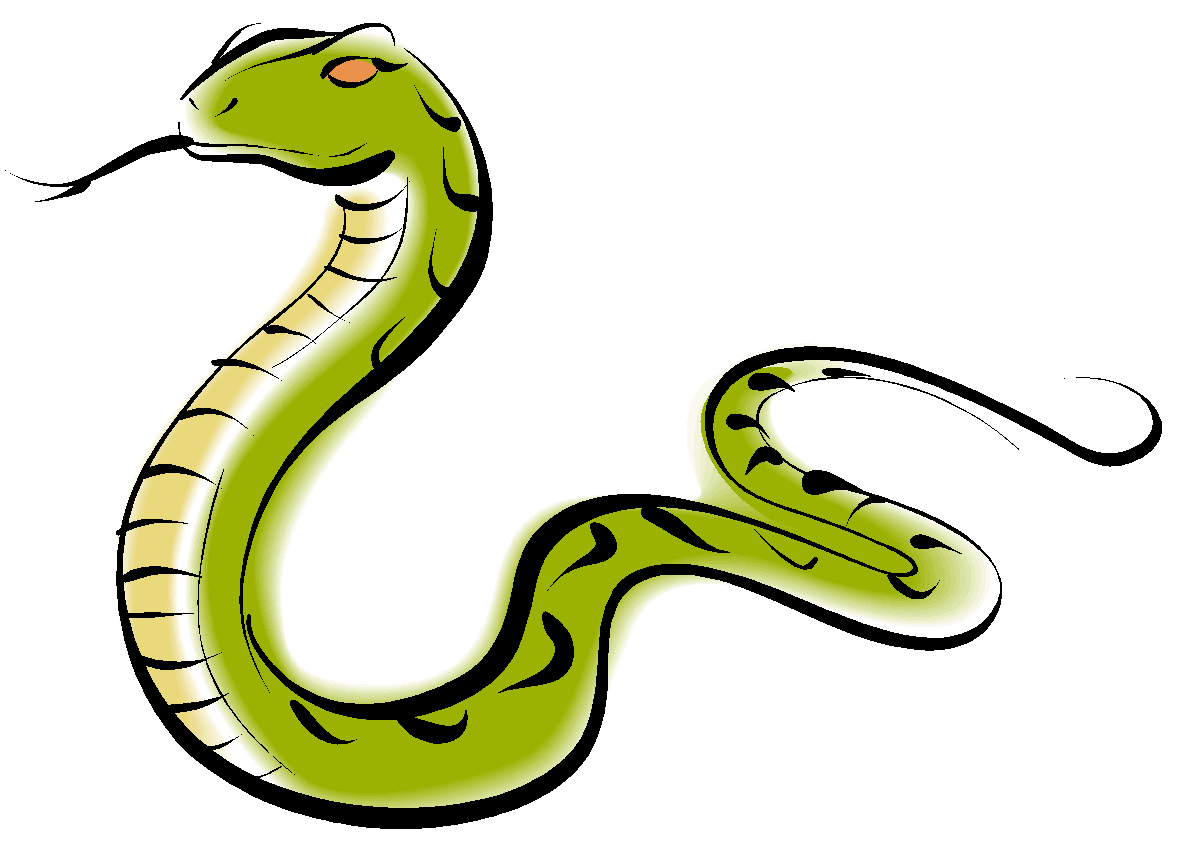 Organisms use the energy released in the food chain to power all of their daily activities through the process of cellular respiration.
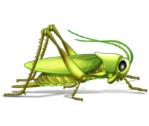 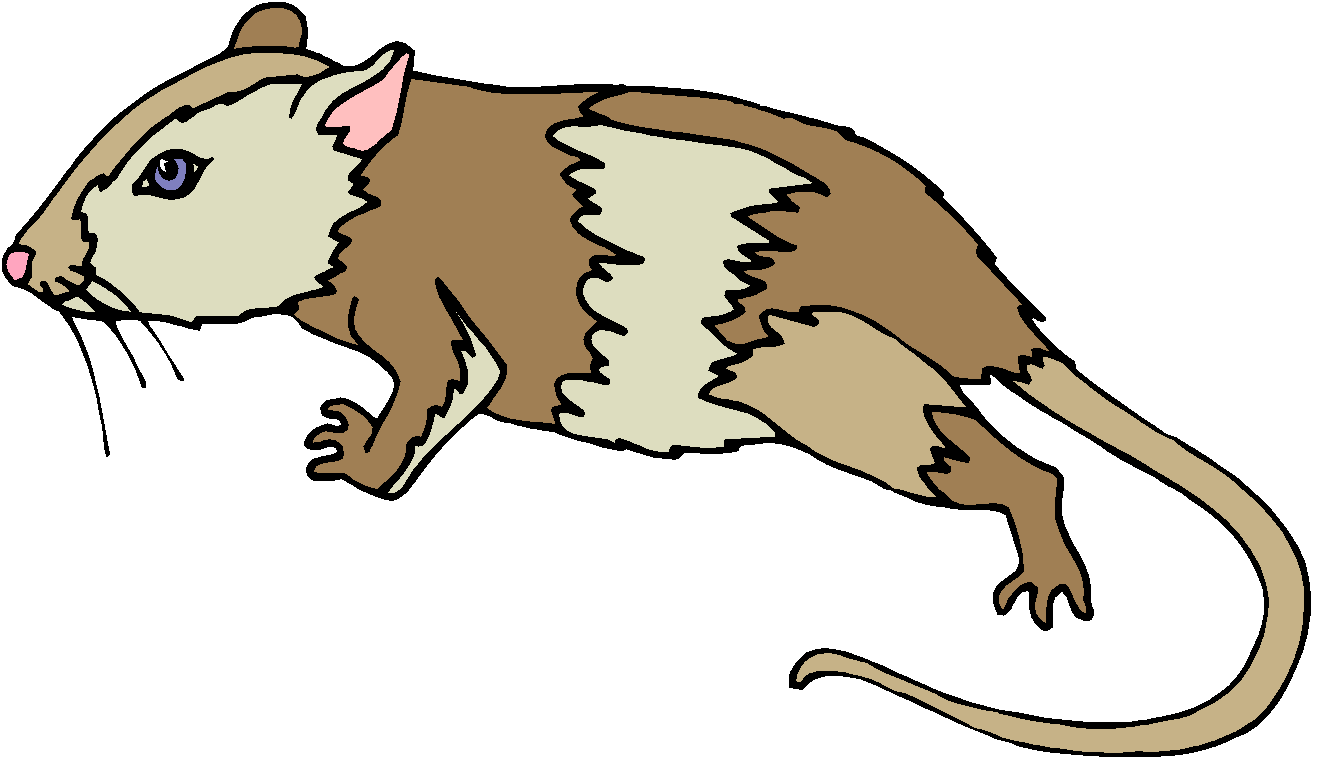 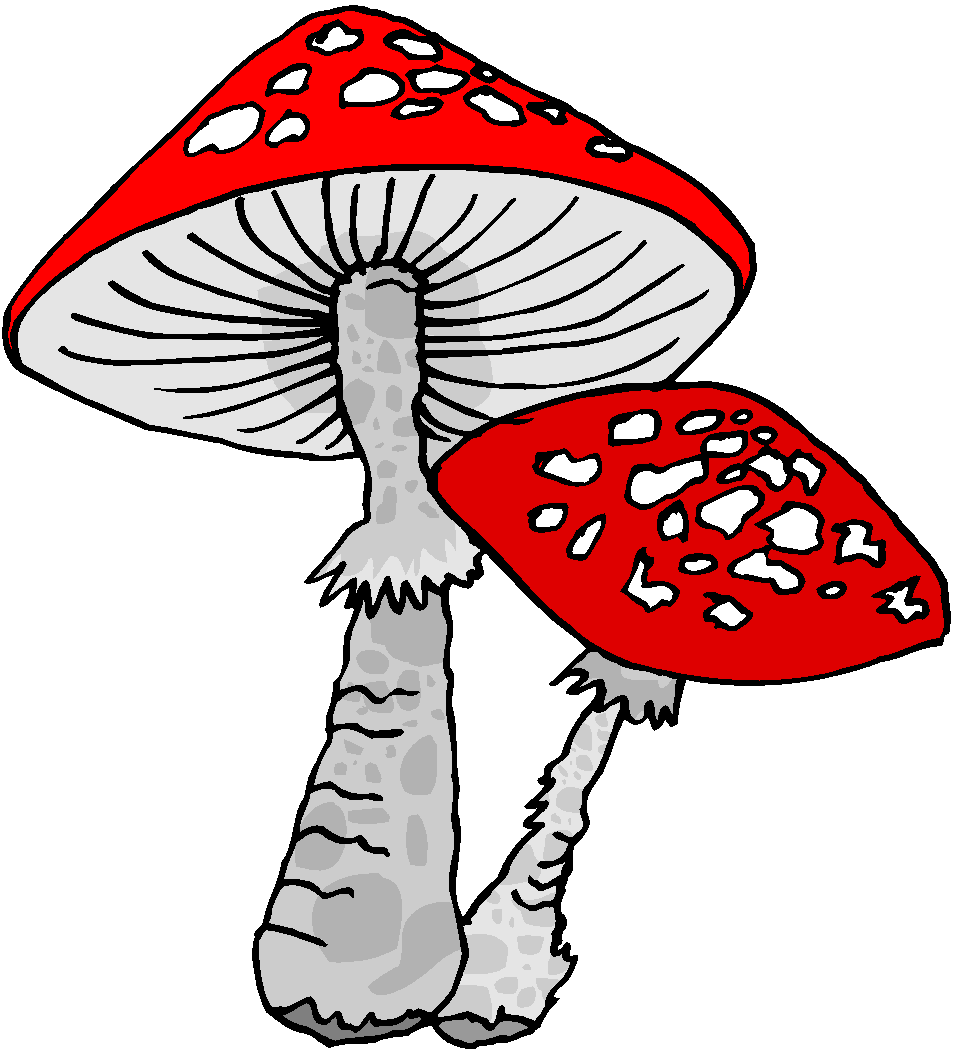 © Getting Nerdy, LLC
More Food Chains!
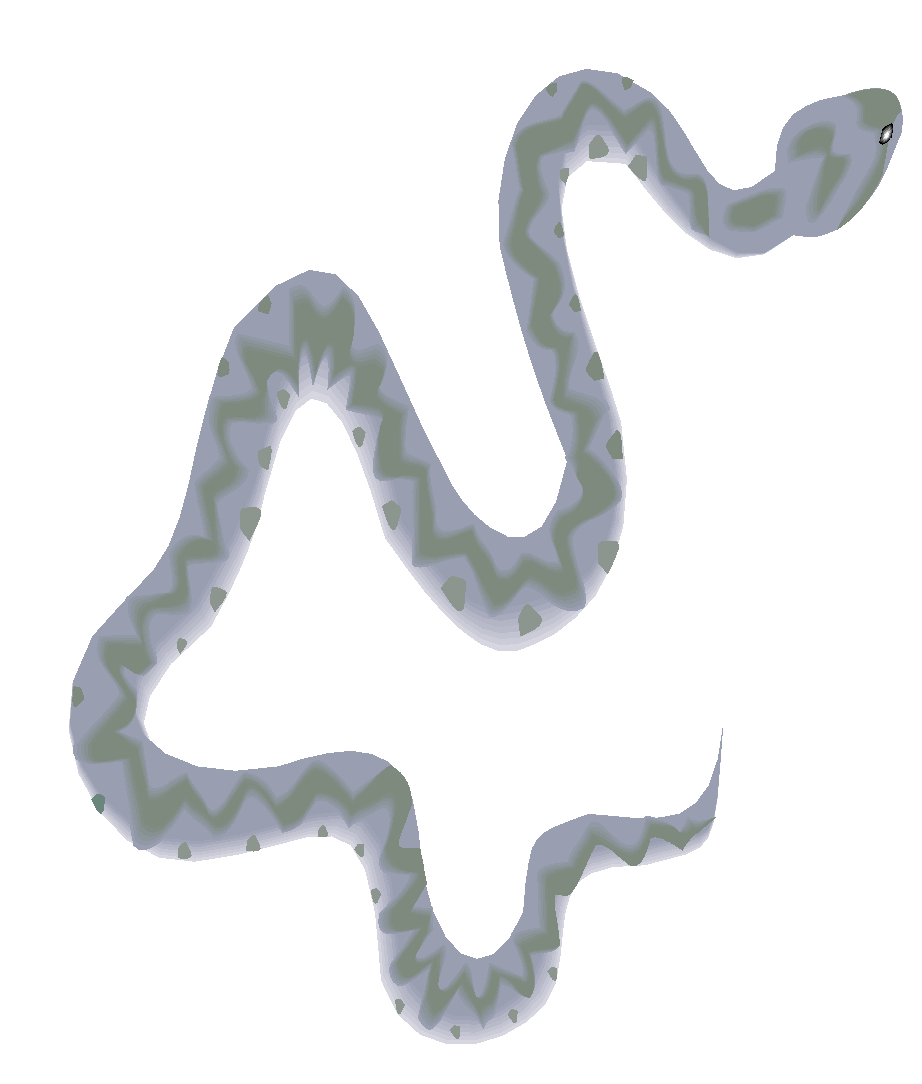 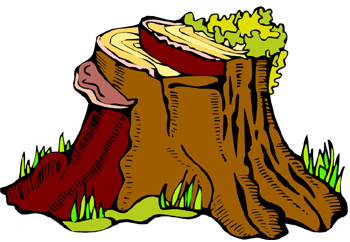 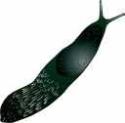 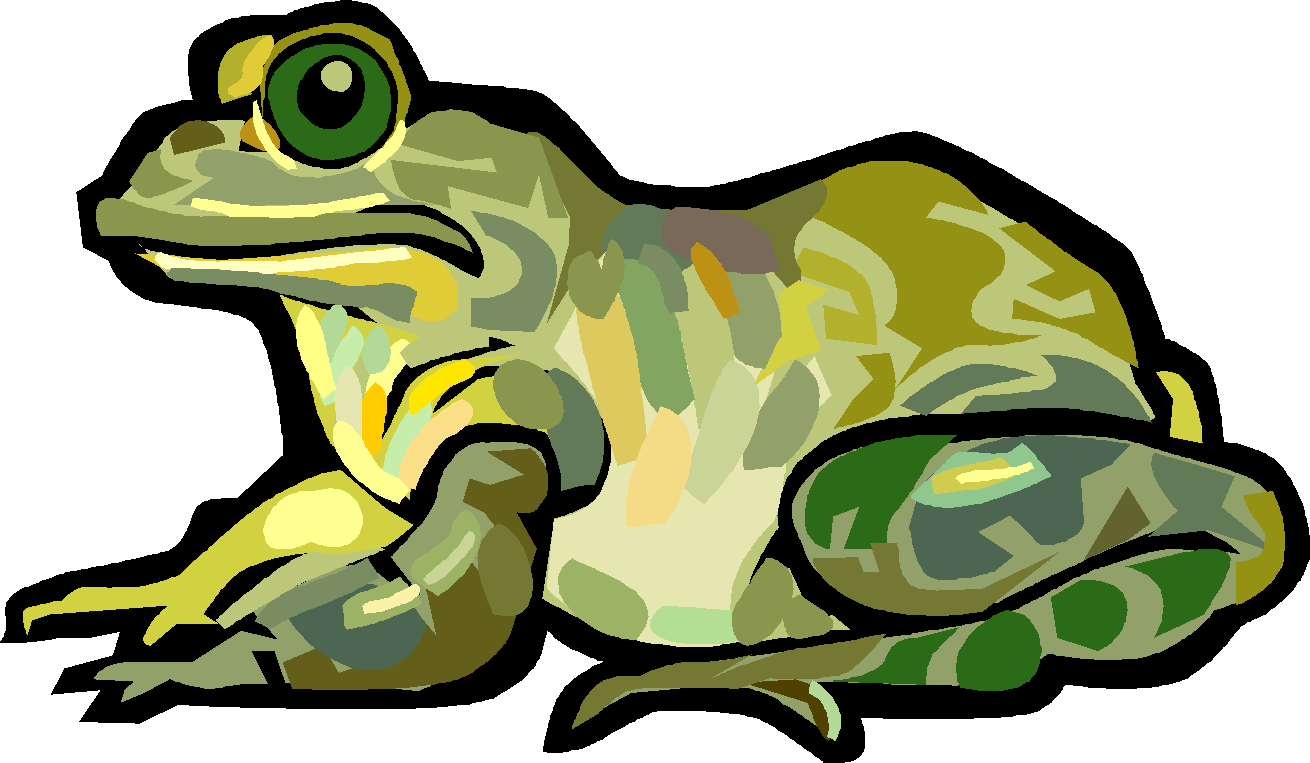 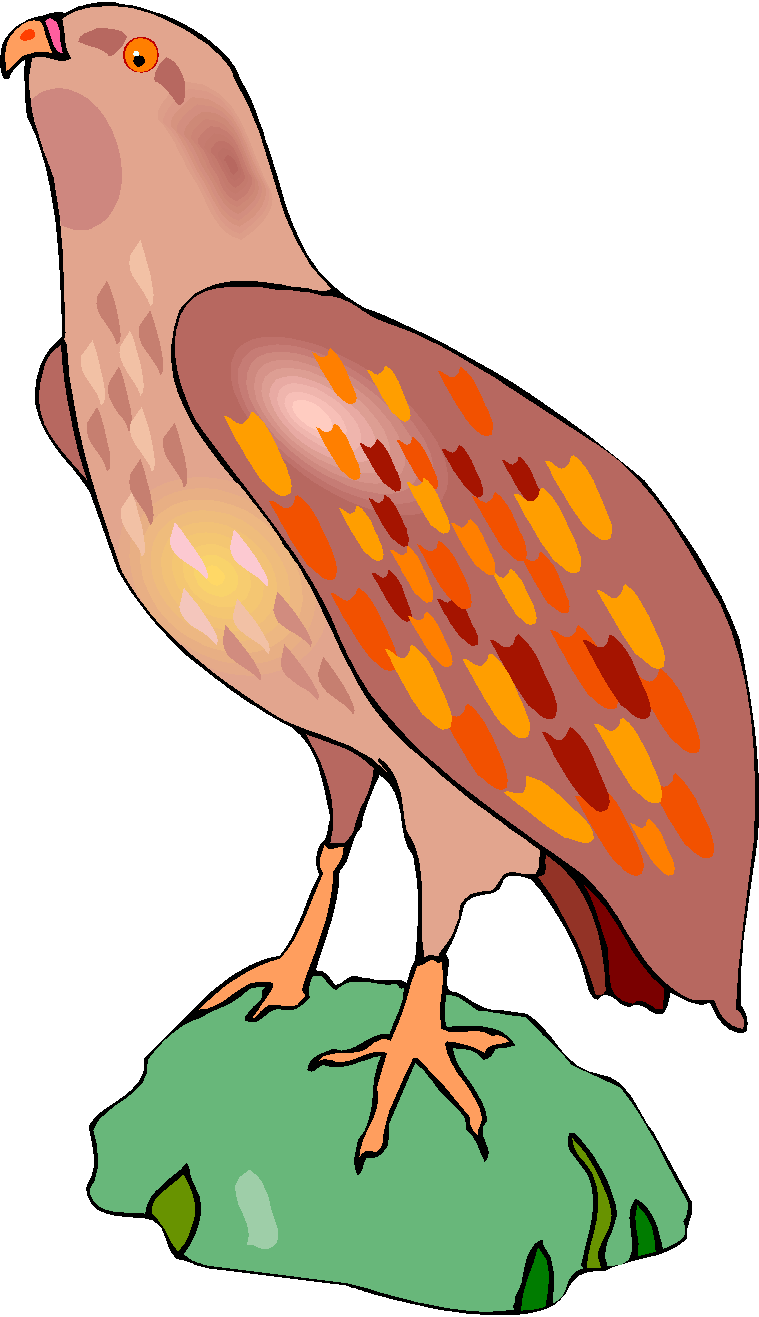 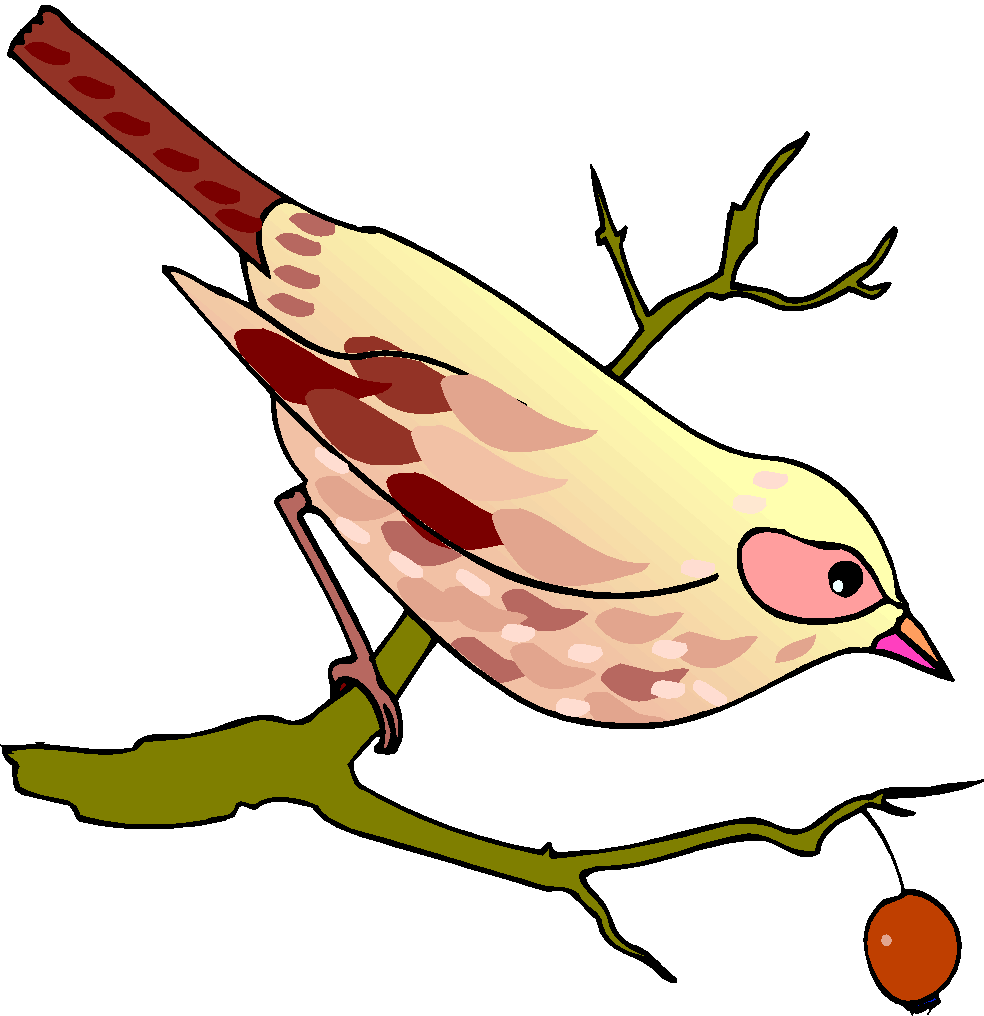 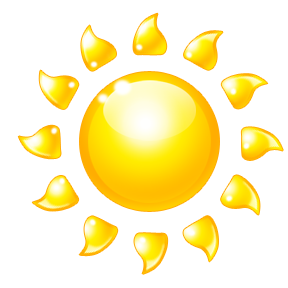 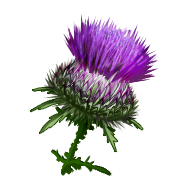 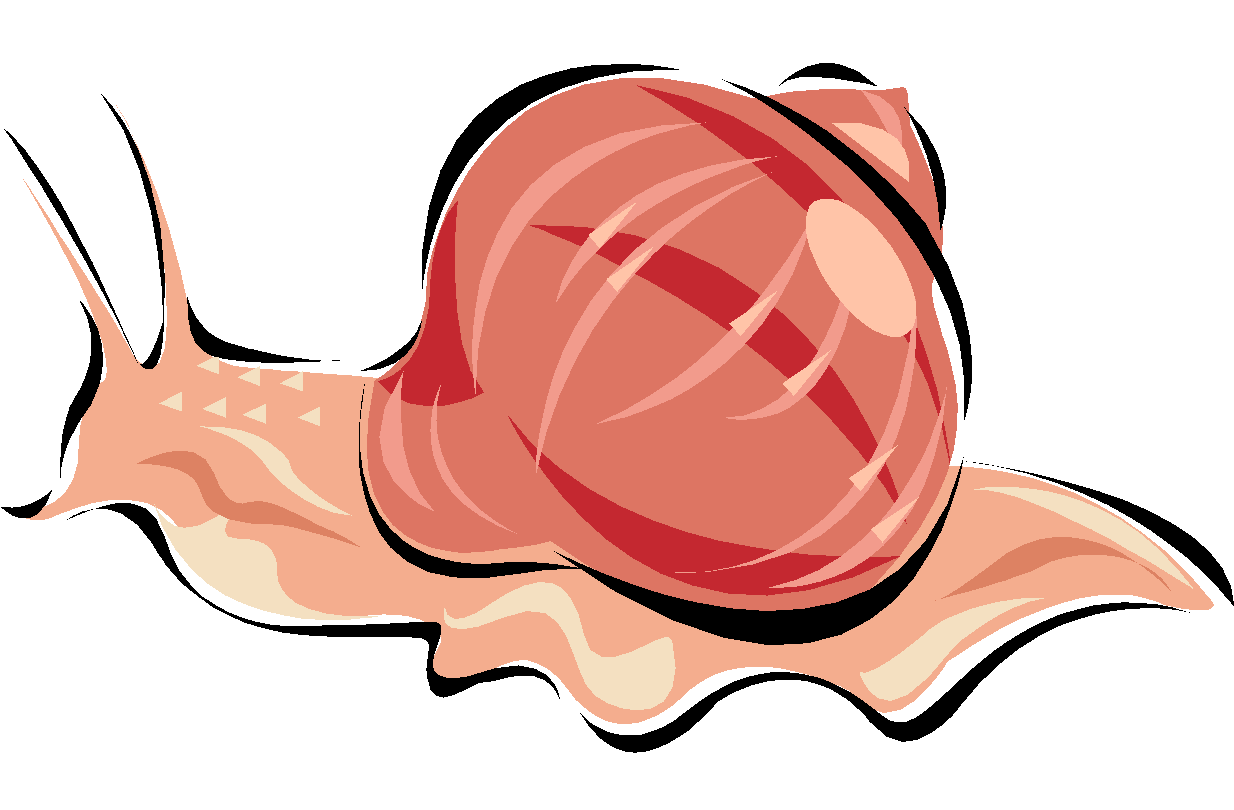 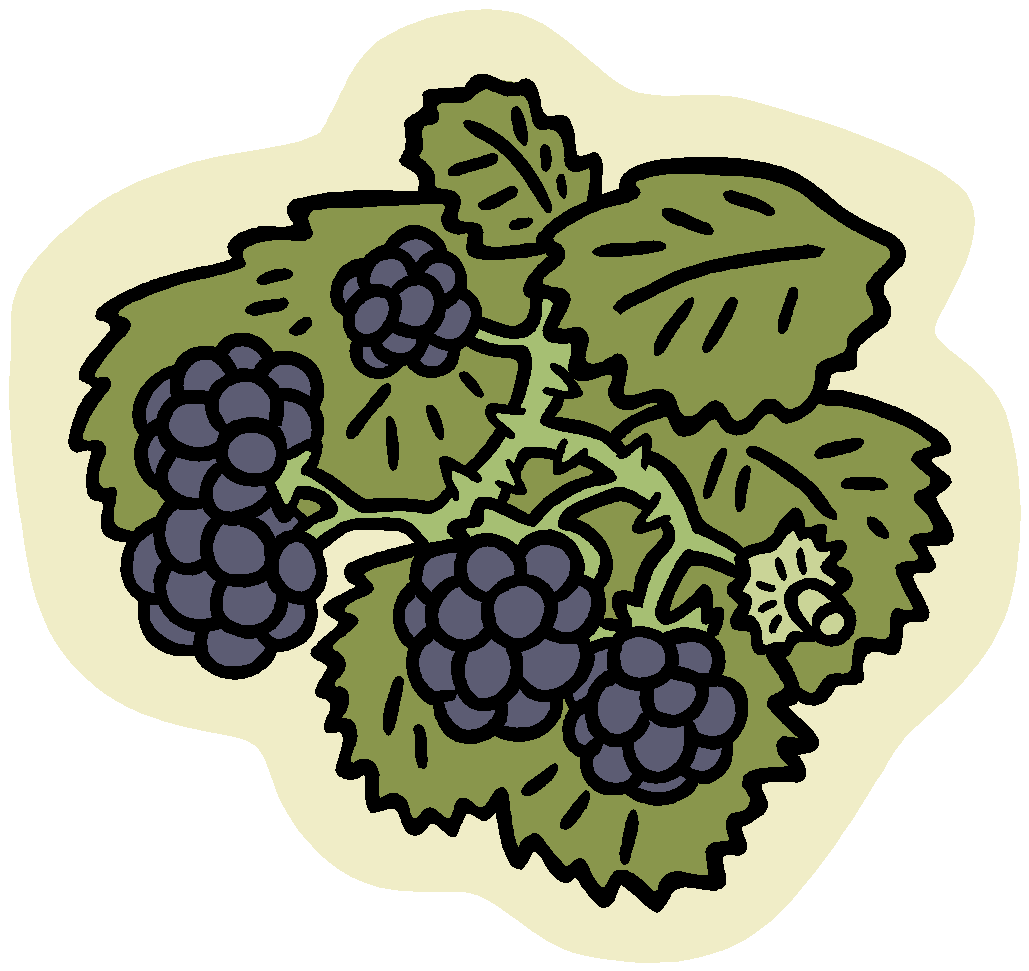 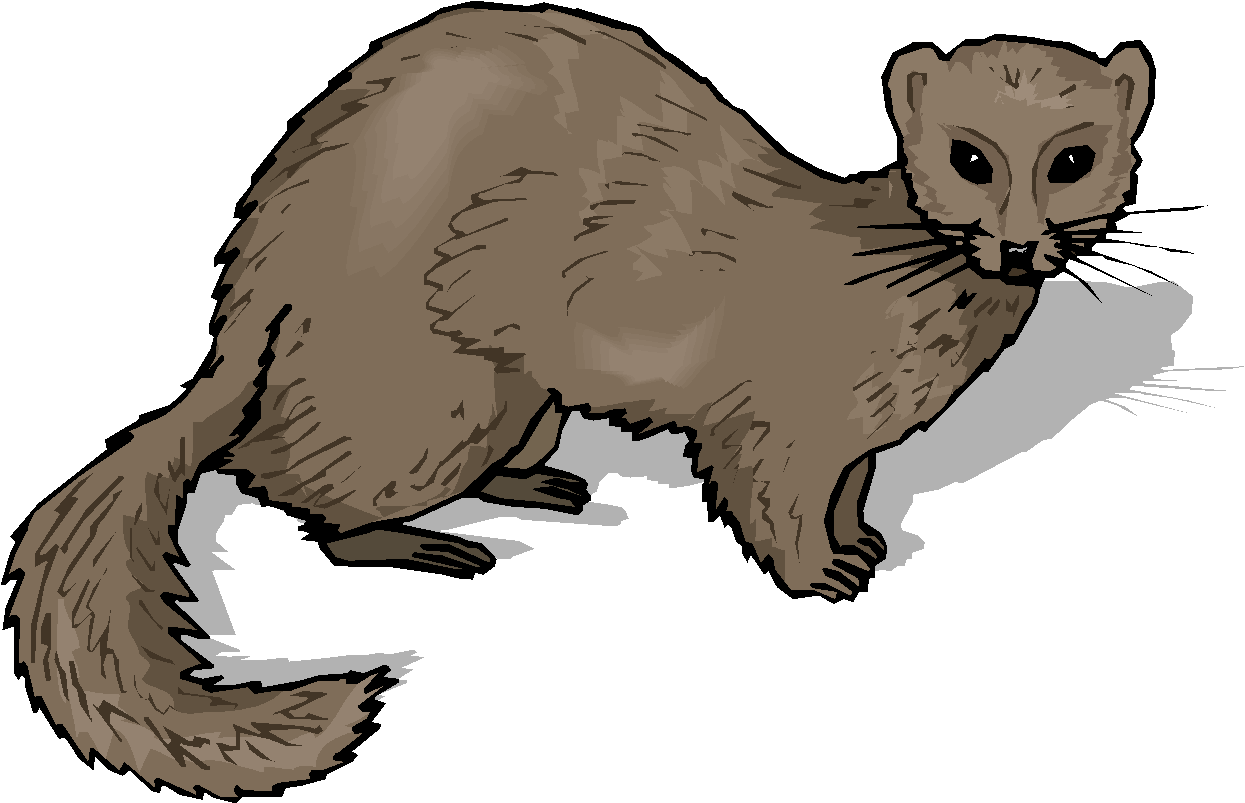 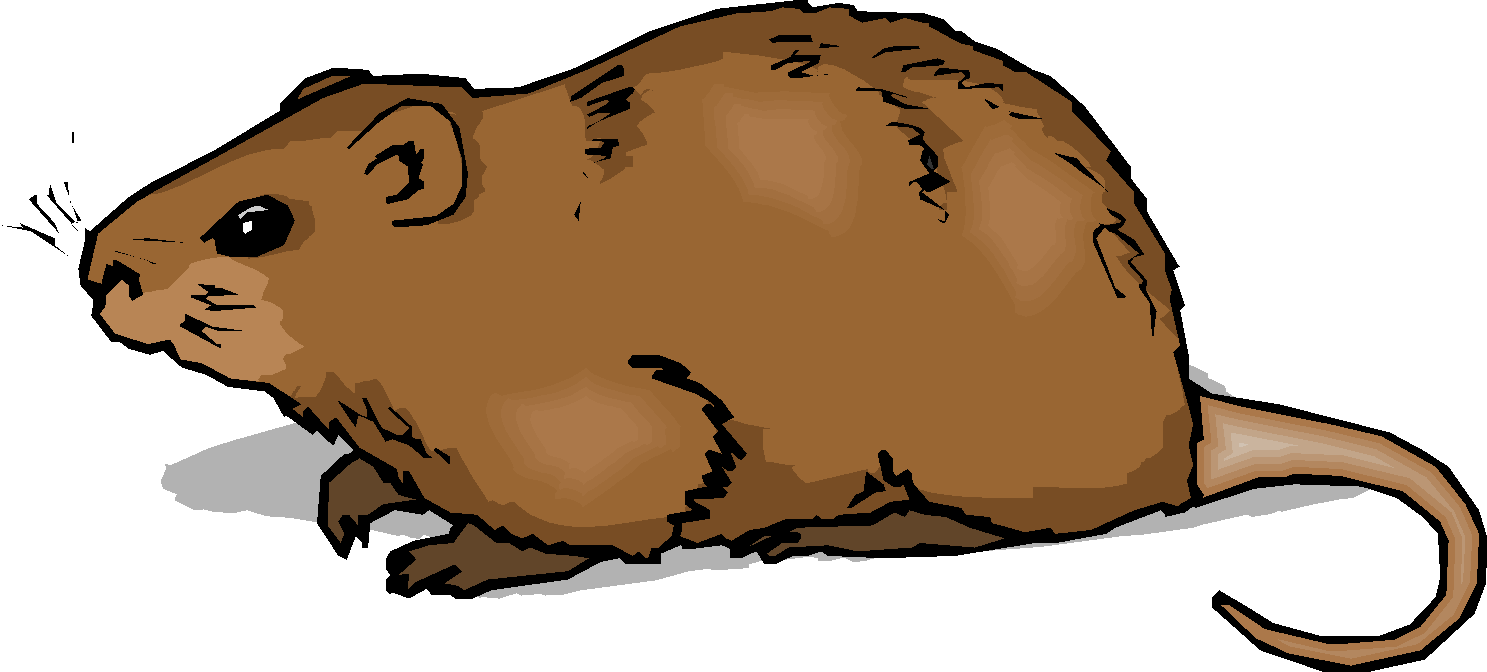 © Getting Nerdy, LLC
Food Web: many overlapping food chains in an ecosystem.  Shows how ALL organisms interact within the ecosystem
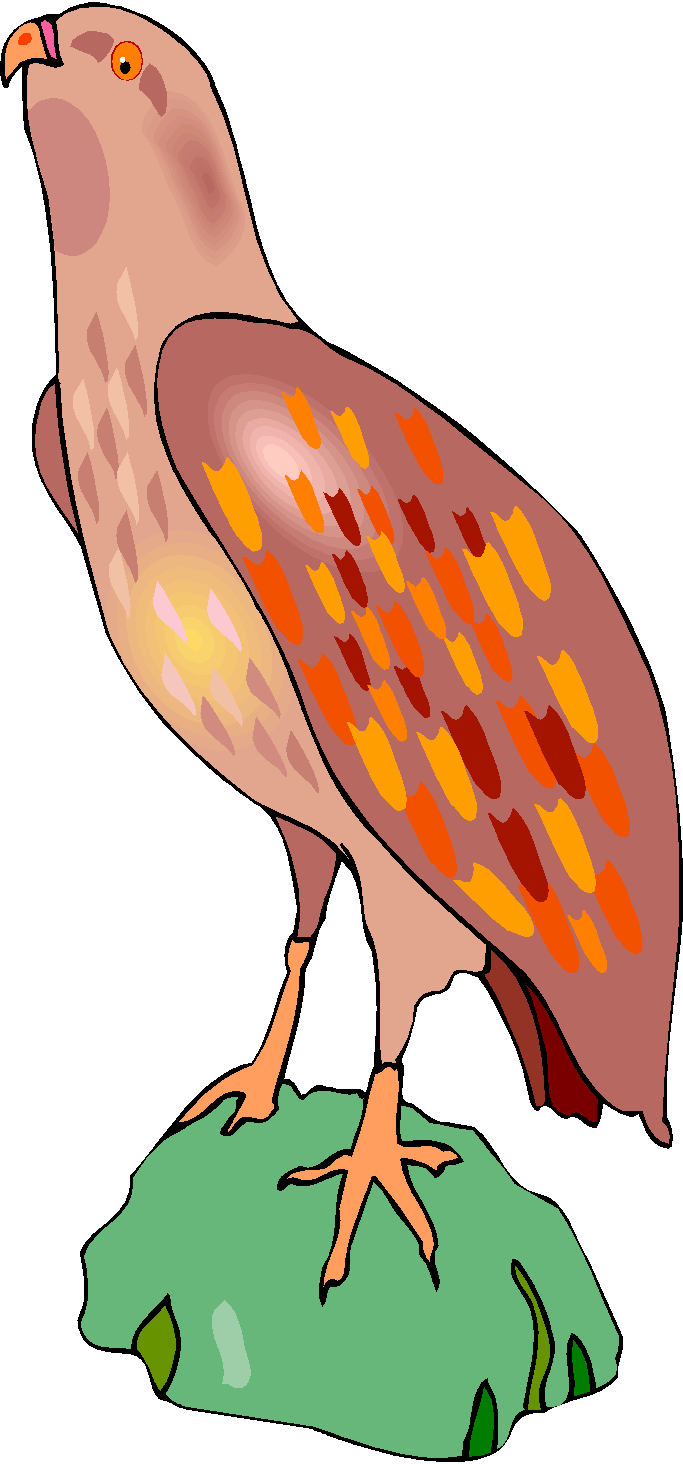 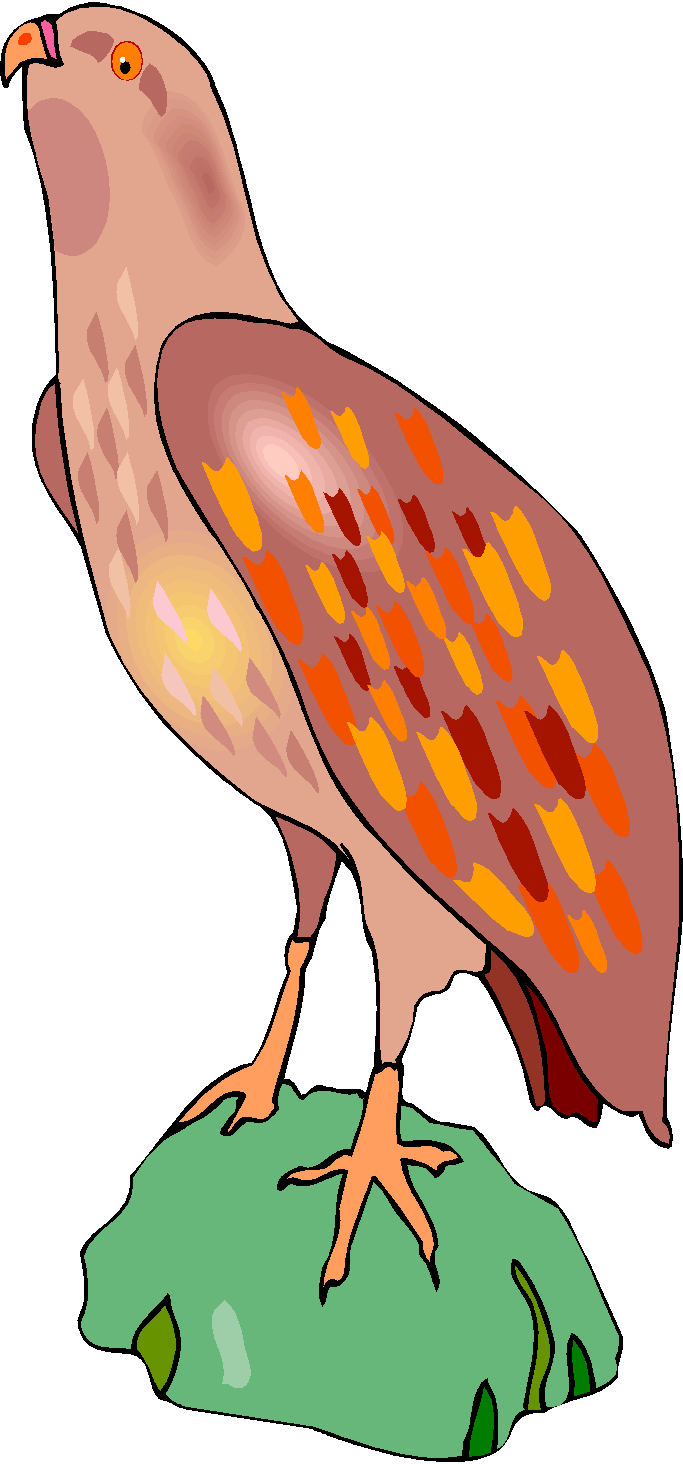 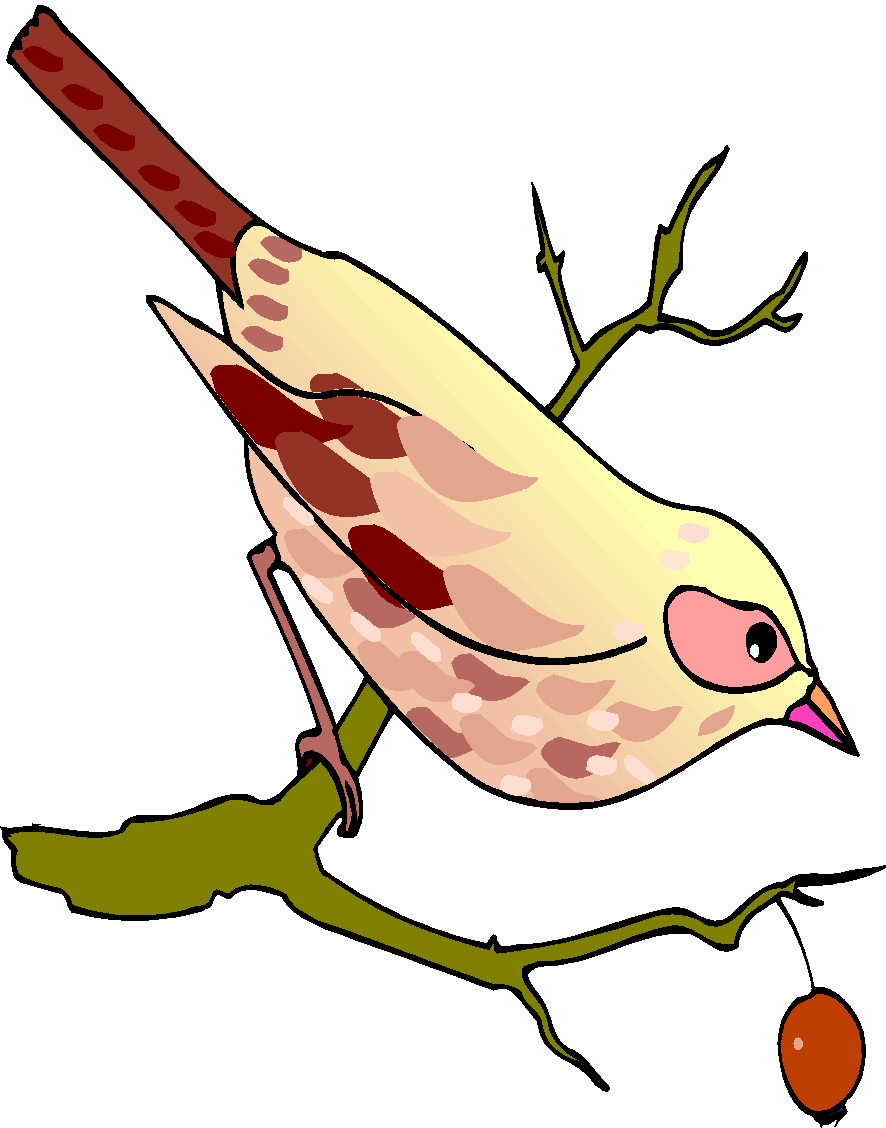 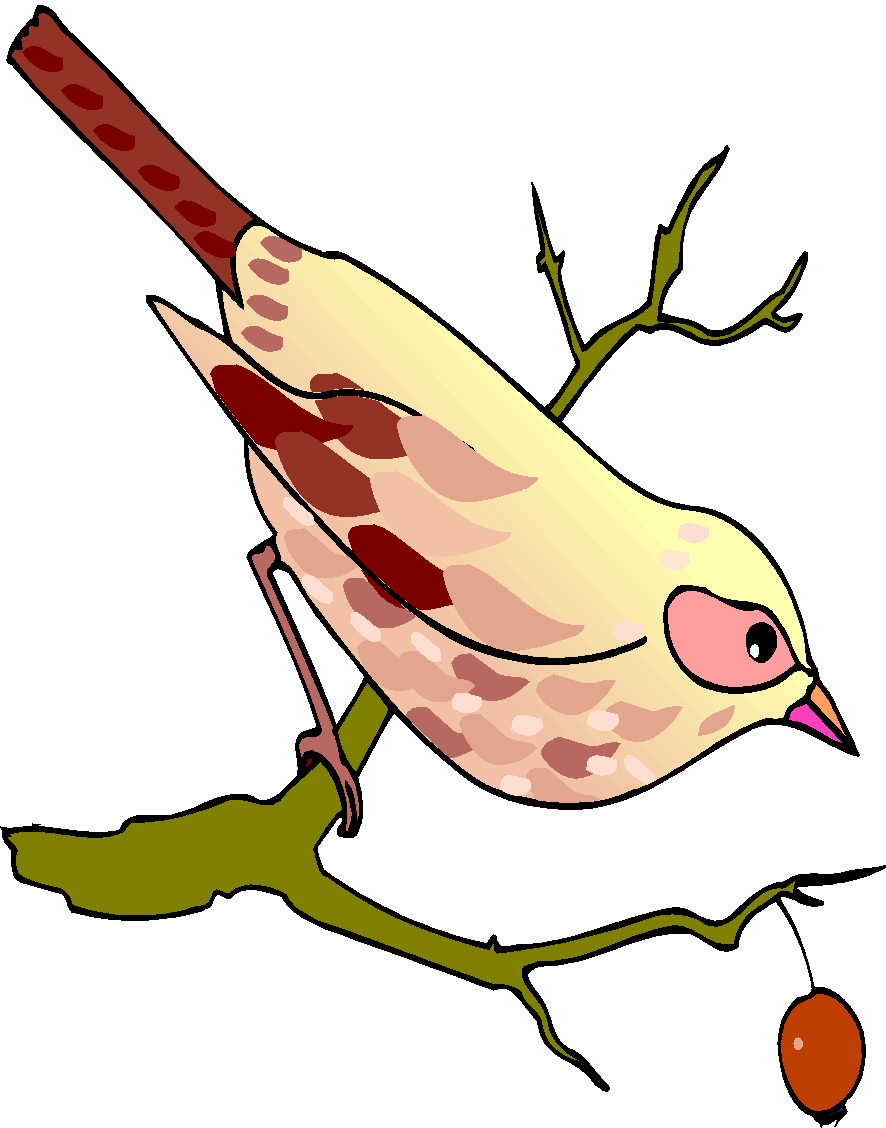 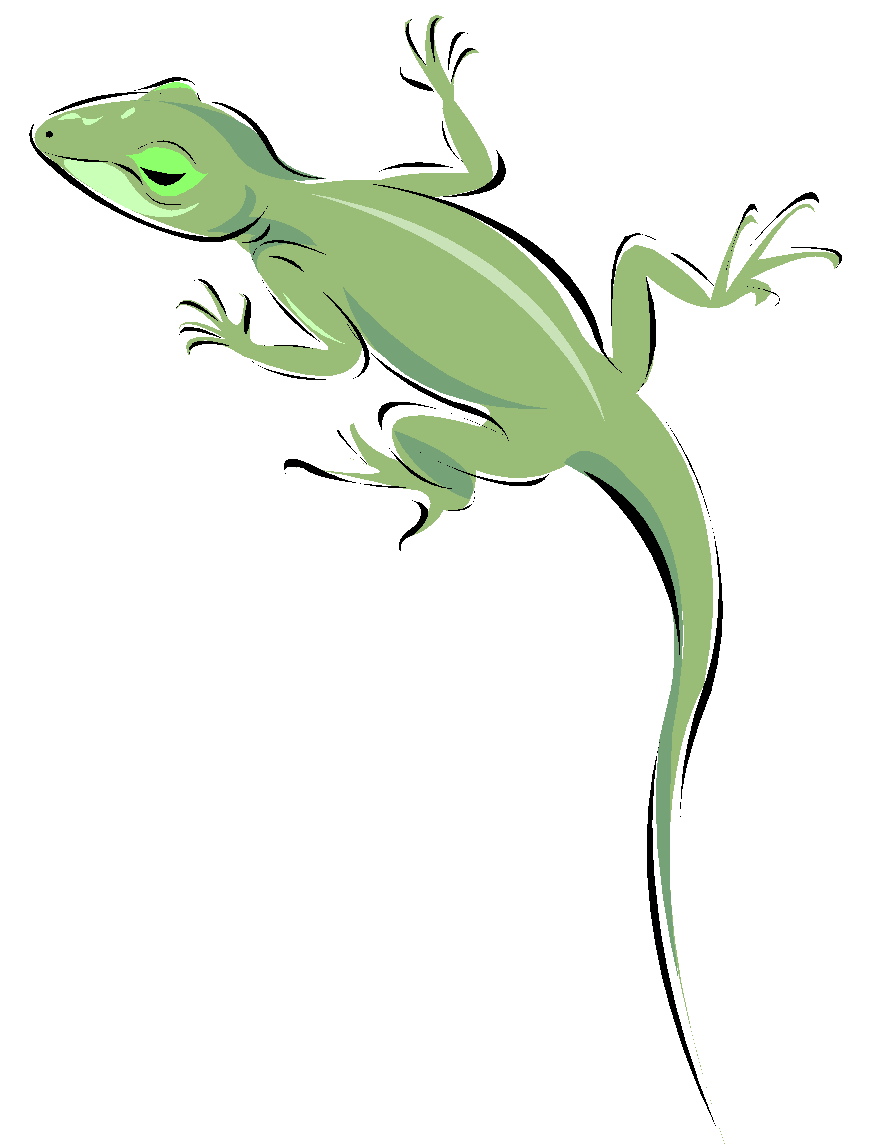 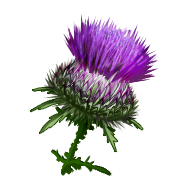 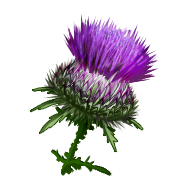 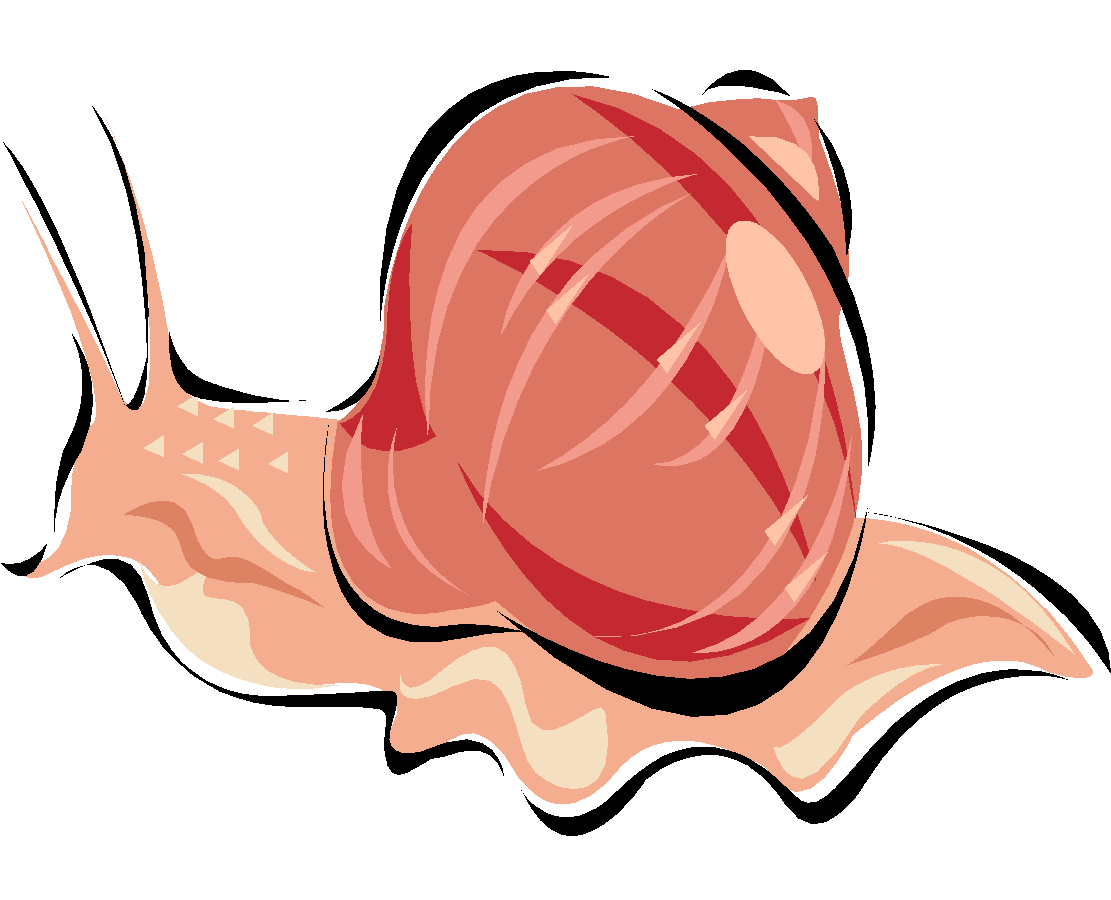 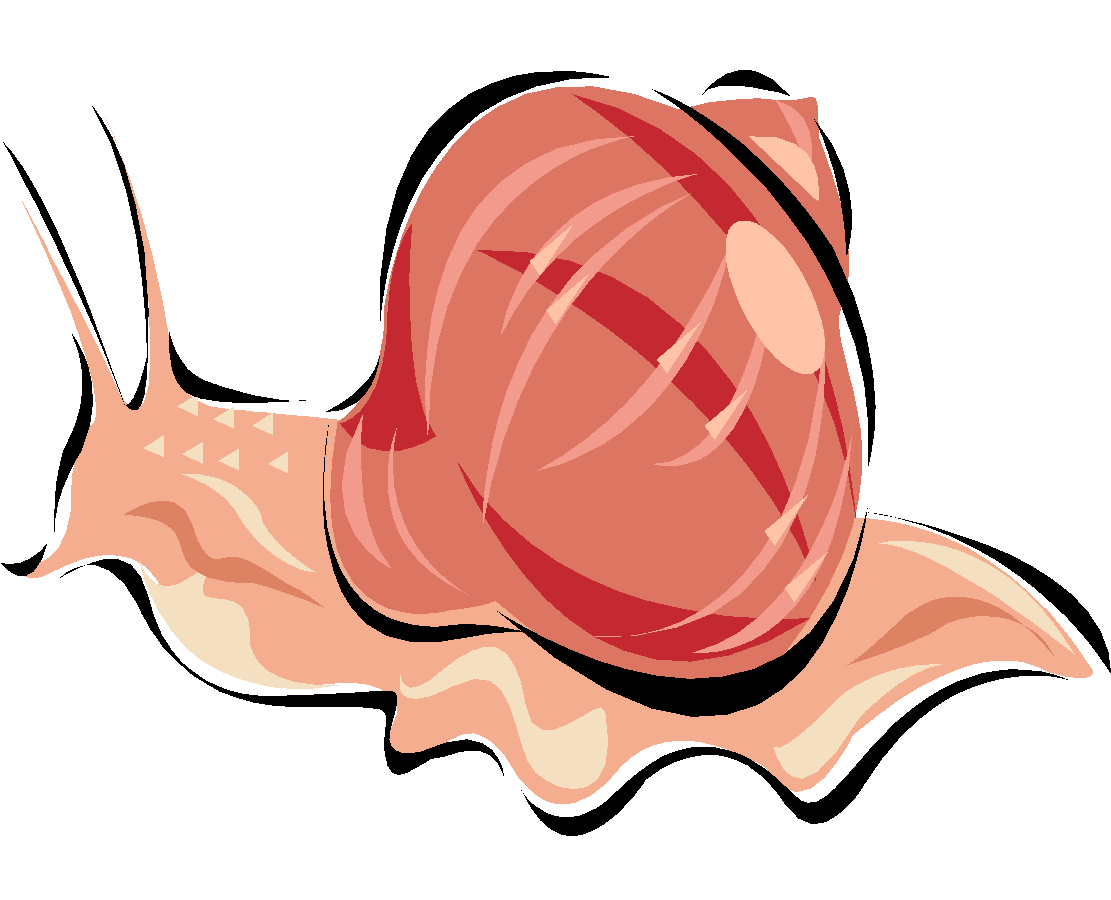 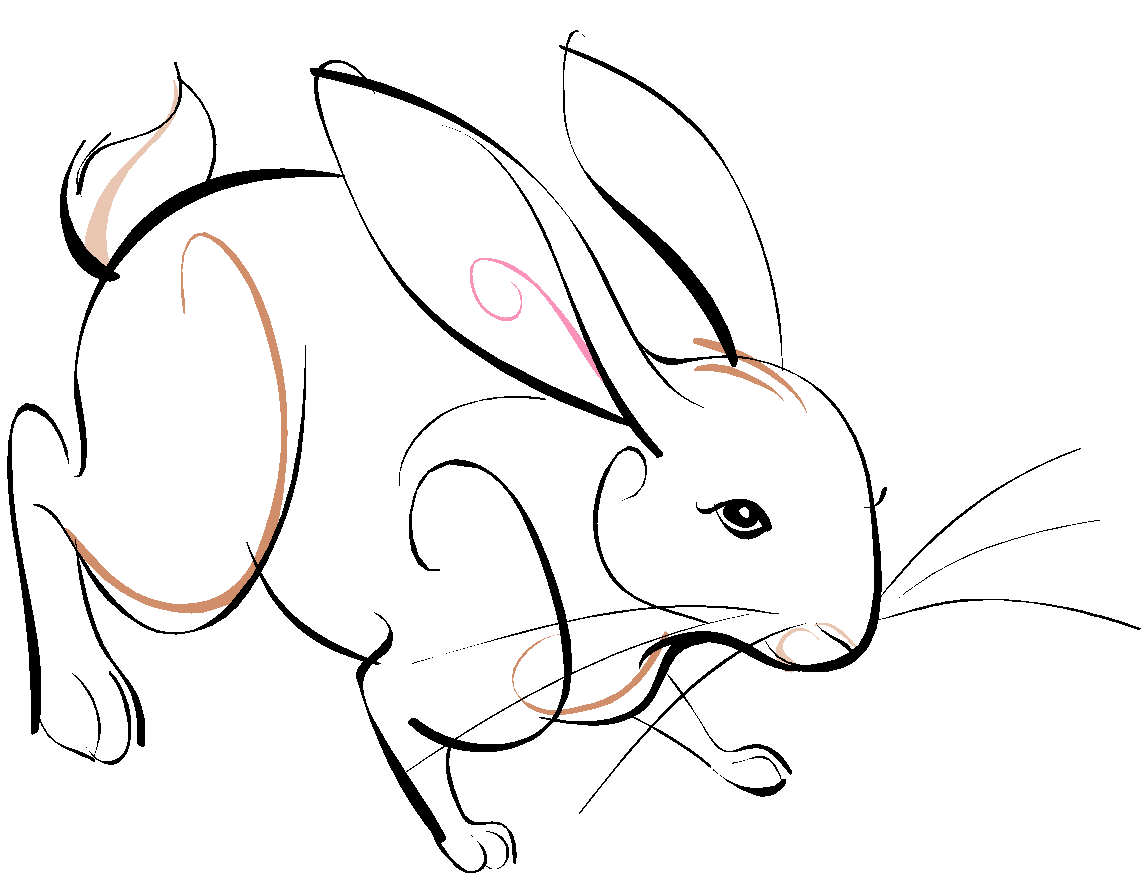 Food Web
Food Chain
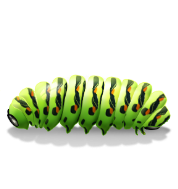 © Getting Nerdy, LLC
Food Chain & Web Games!
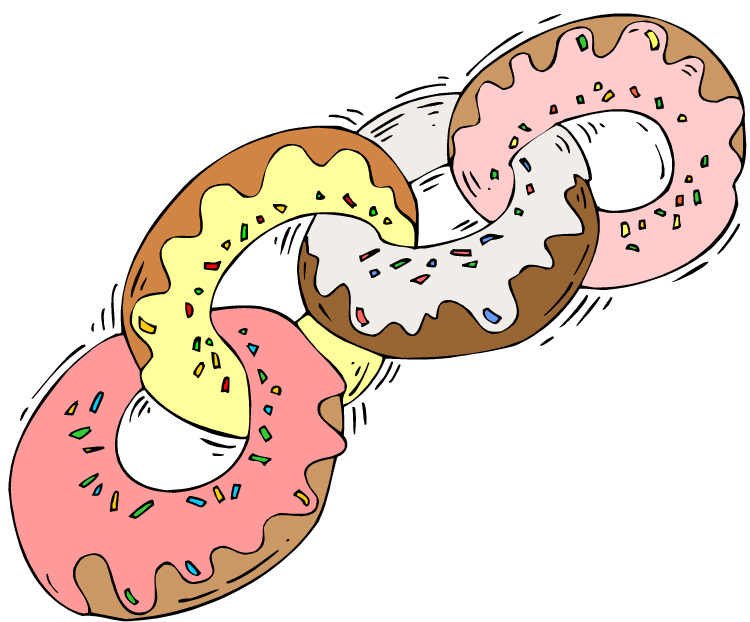 Simple starter food chain
Food Chain by I Know that!
Build a food chain
Ecosystem food chains
Woodland Food Web
Fun with Food Webs
HA! HA!
© Getting Nerdy, LLC